Medical Care of Special Populations withing People Experiencing Homelessness
Rebecca Edgeworth, MD
Mayra Gonzalez, CHW
August 15, 2023
NHA Ending Homelessness Symposium, Reno, NV
Objectives
How university-based medical care benefits the students, university and the community
Understand the importance of considering intersectionality
Recognize special populations within people experiencing homelessness (PEH)
Understand important medical considerations within populations
Preventative Care for PEH populations
University Based Community Outreach
University-based medical care for underserved populations benefits the students, the university and the community
Brings medicine to where people are
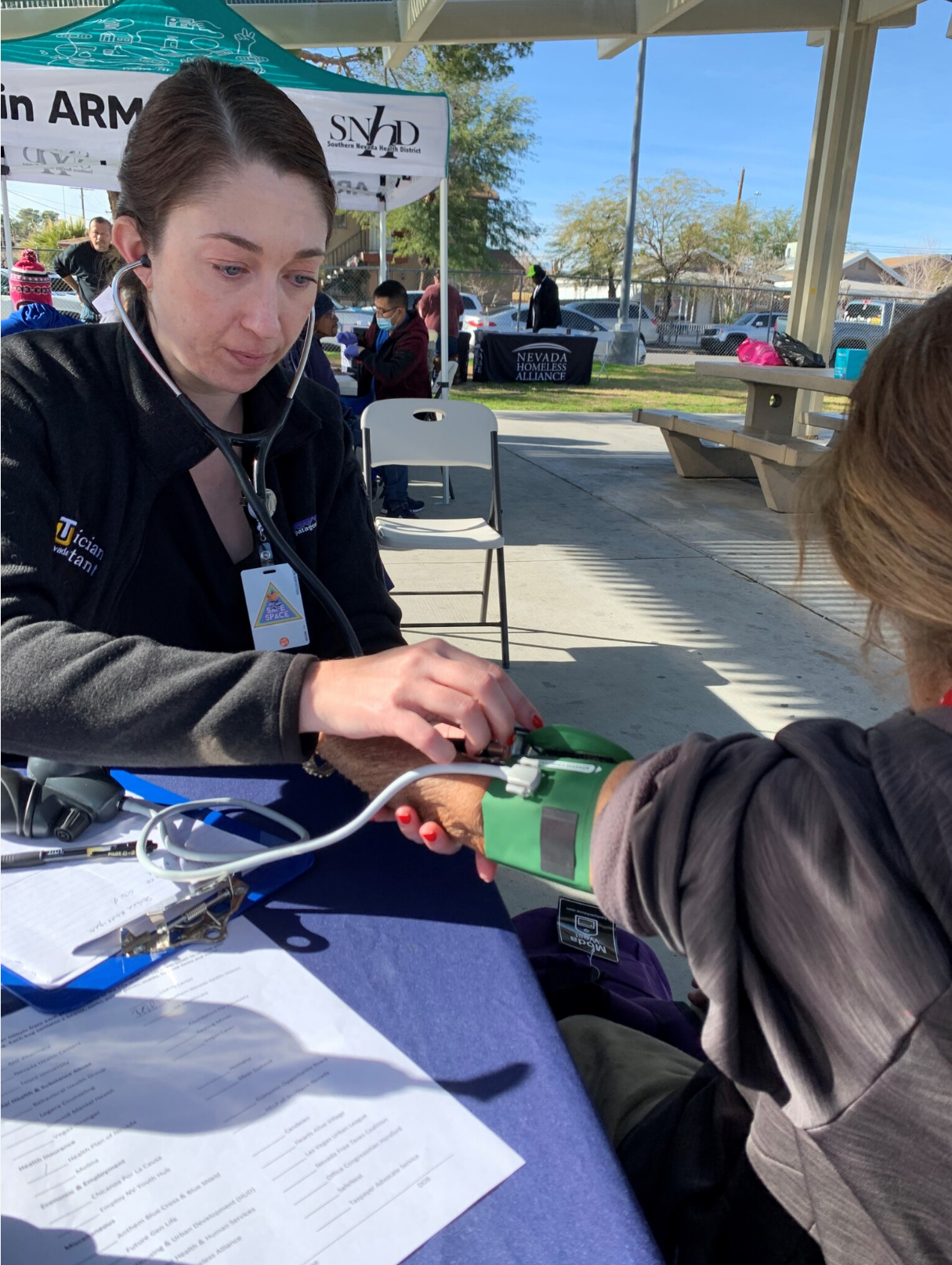 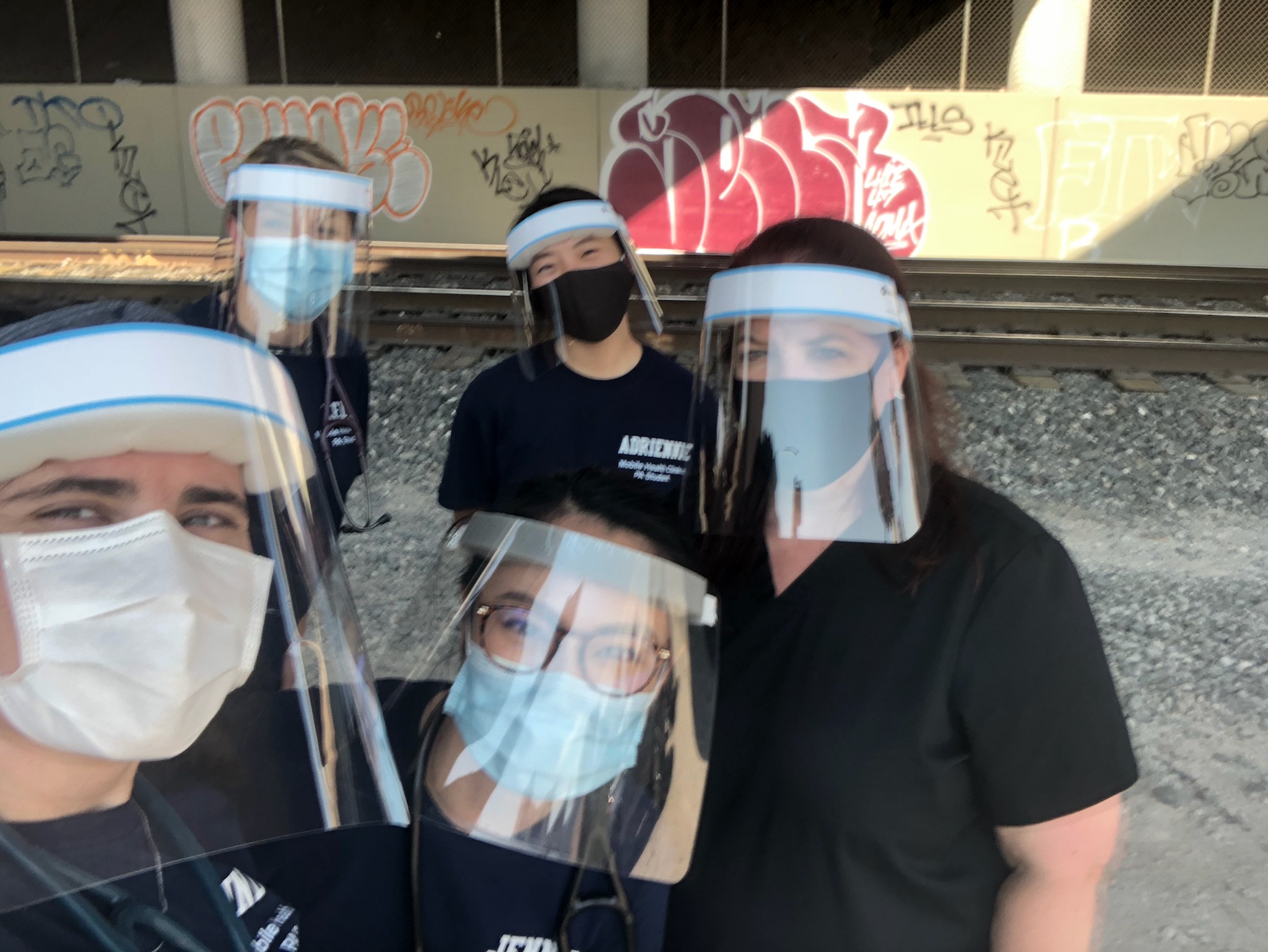 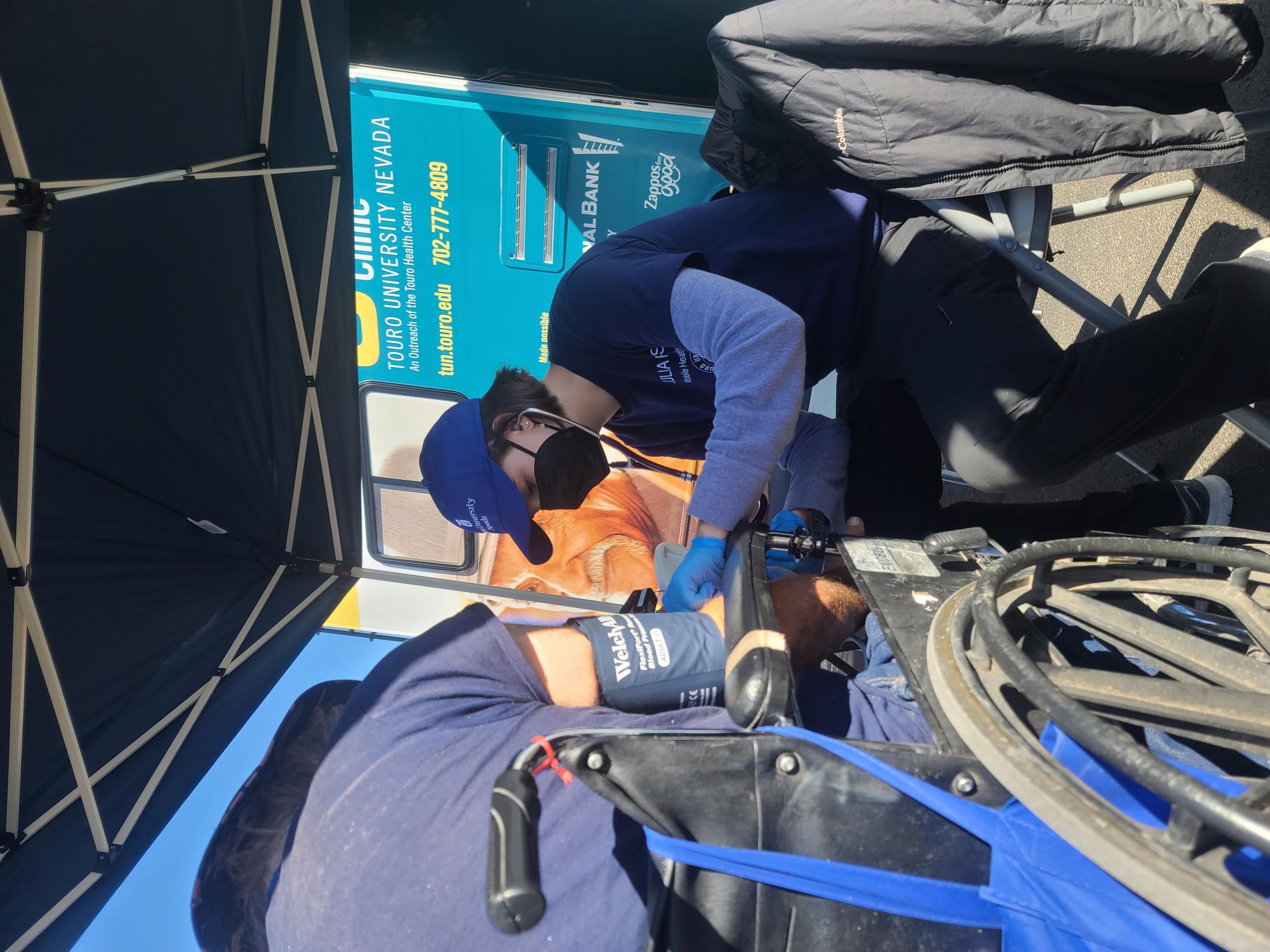 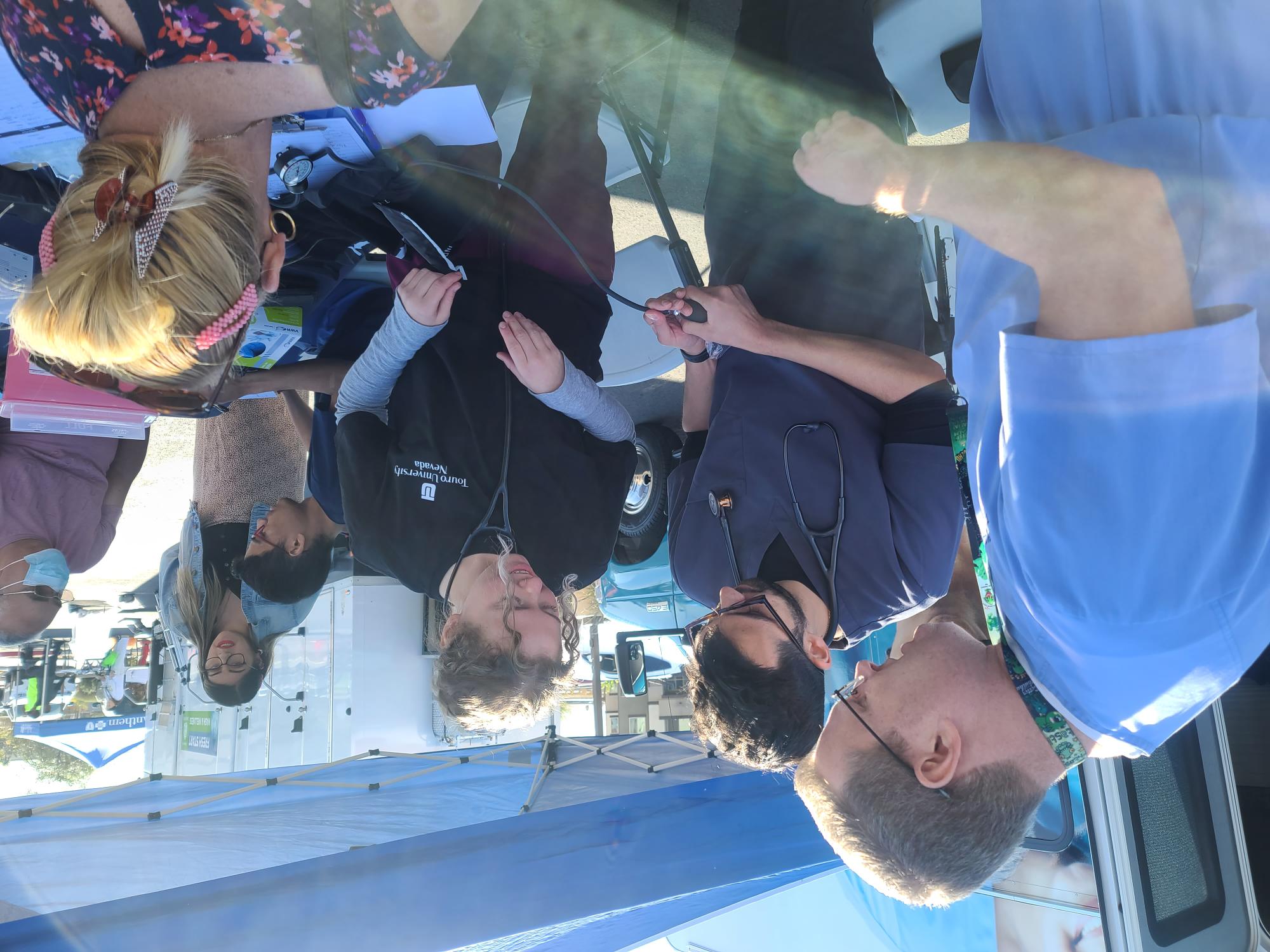 Community Outreach
Benefits to the student:
Clinical practice
Exposure to underserved patient populations
Promotes compassionate practitioners
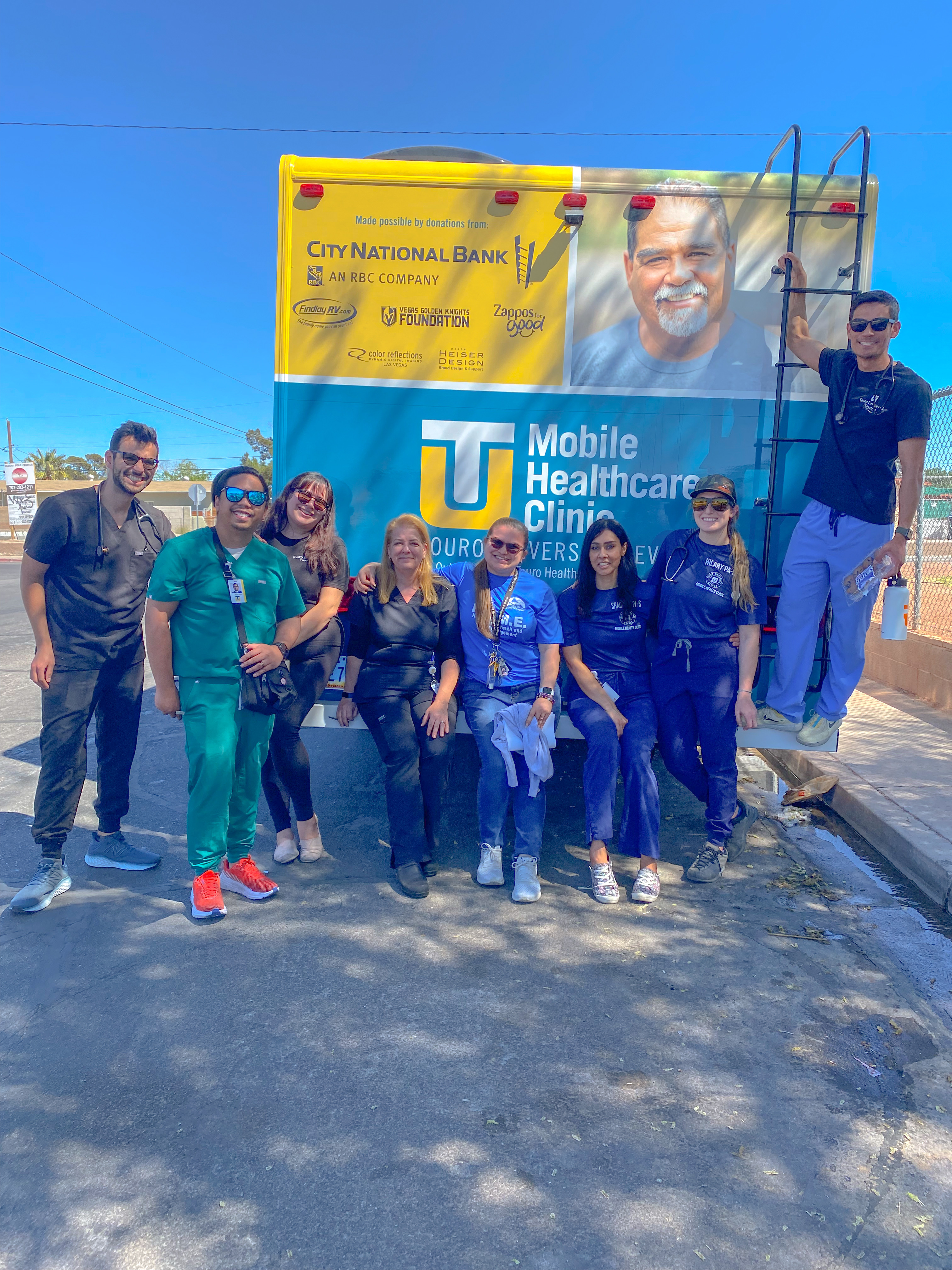 Community Outreach
Benefits to the University:
We are known in the community to provide care
Our community outreach attracts excellent applicants
This experience helps shape truly excellent providers
Community Outreach
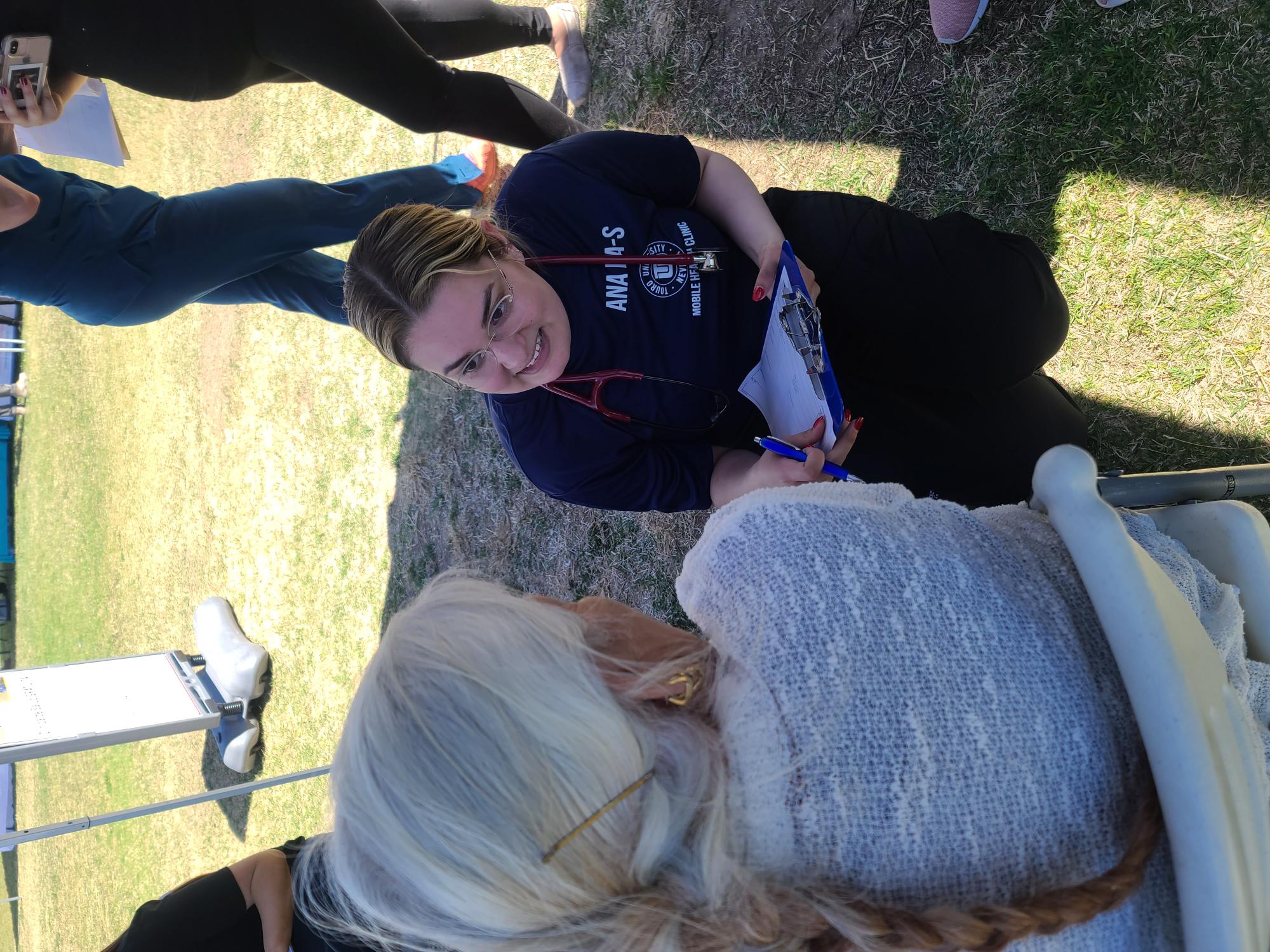 Benefits to the community:
Providing medical care to those without access
Improving the health status of the community
Connecting capable providers to our community
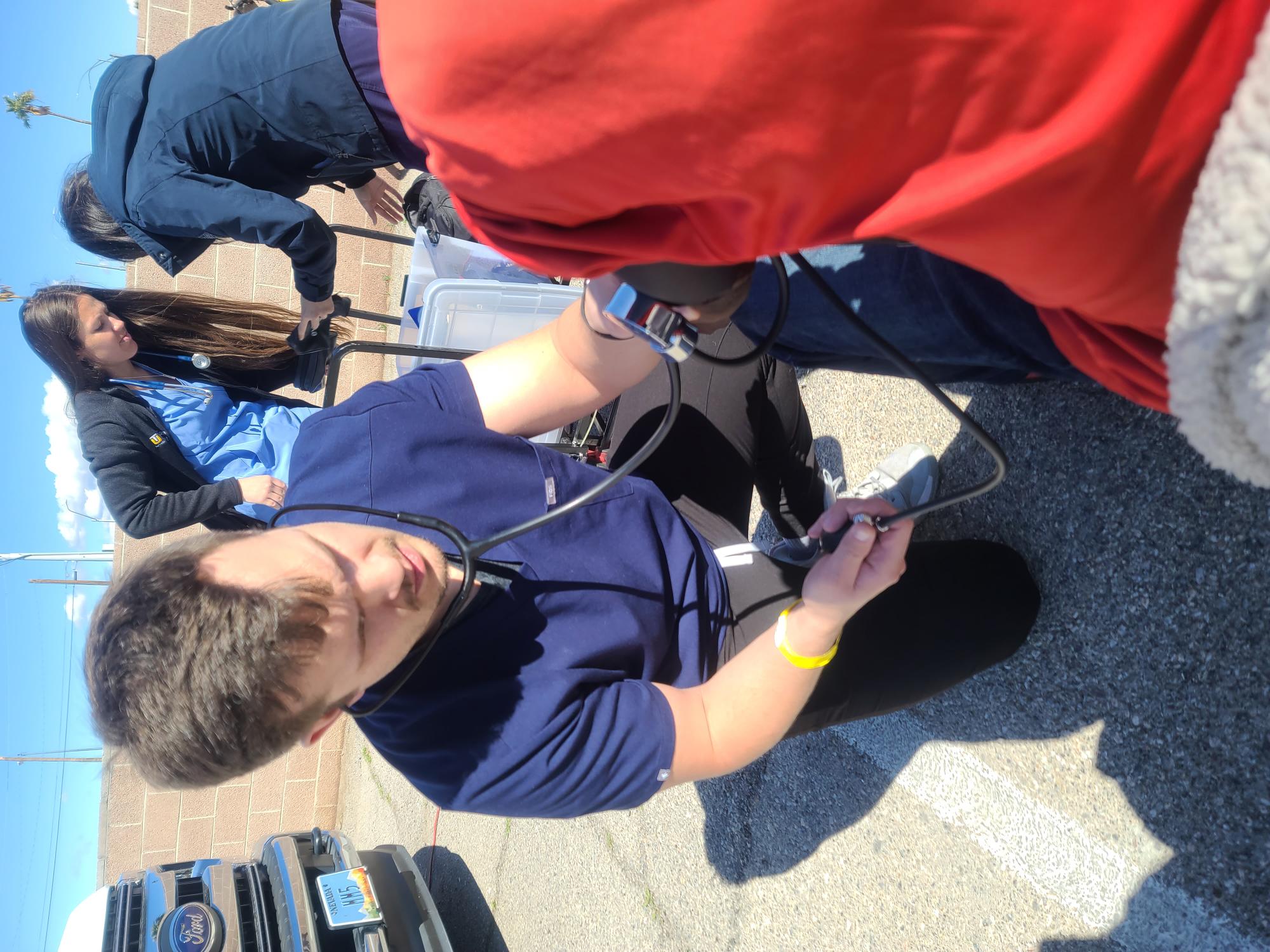 Touro’s Community Outreach
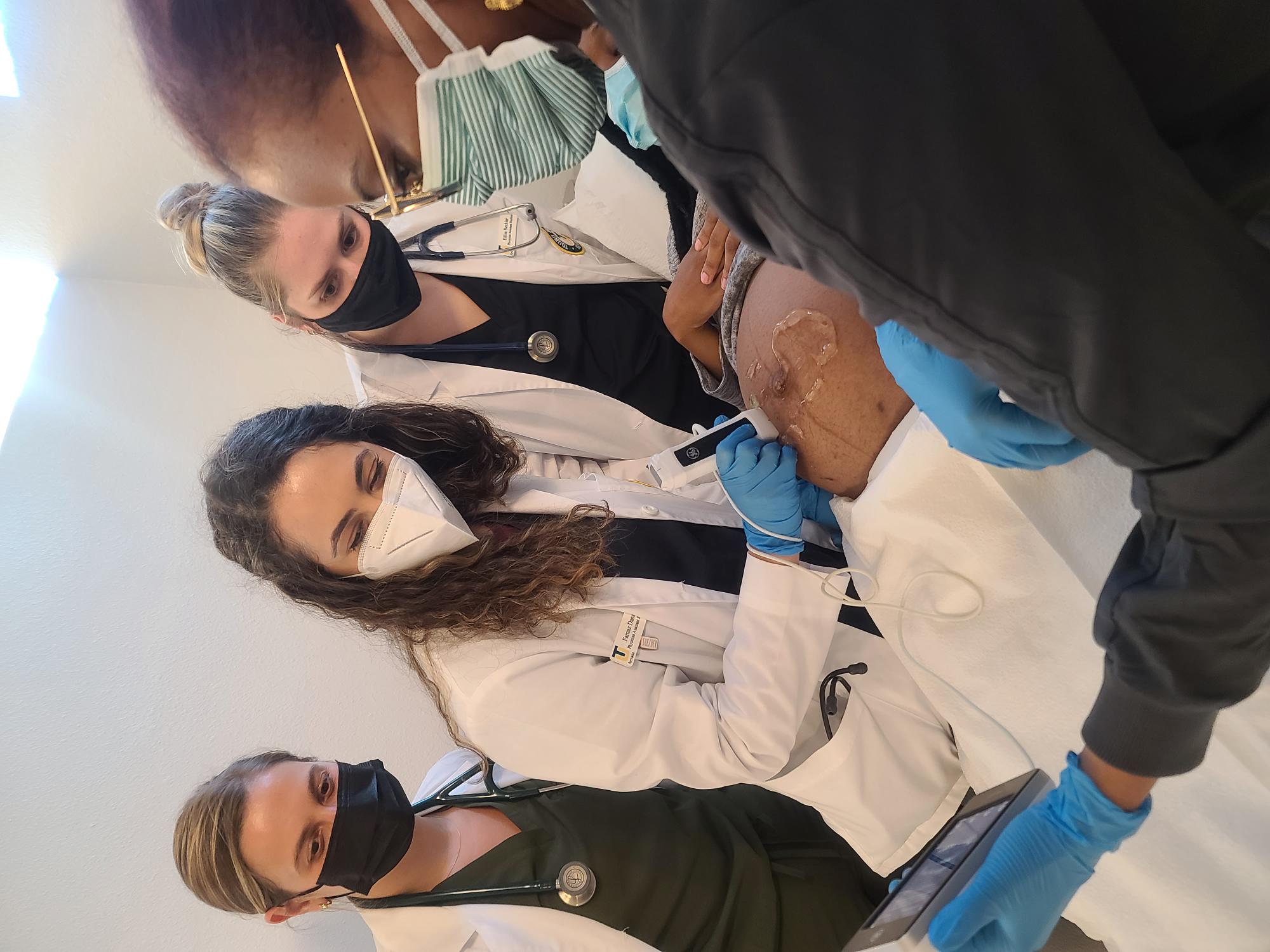 Medical care:
Shelters 
Unsheltered
DV shelters
Vaccination PODs – COVID (>11k), influenza, and Mpox 
Chair medical/dental section for Project Homeless Connect (PHC)
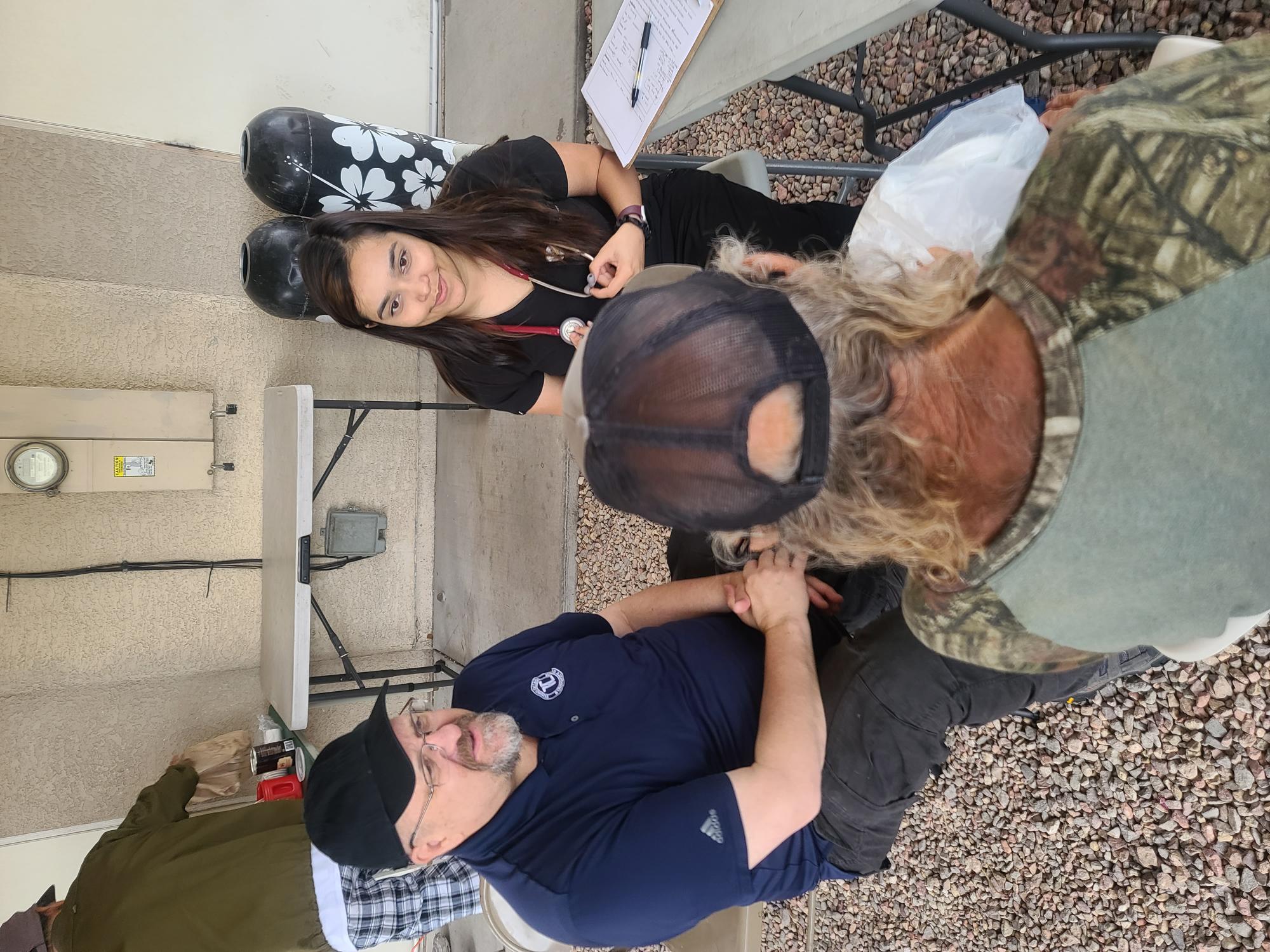 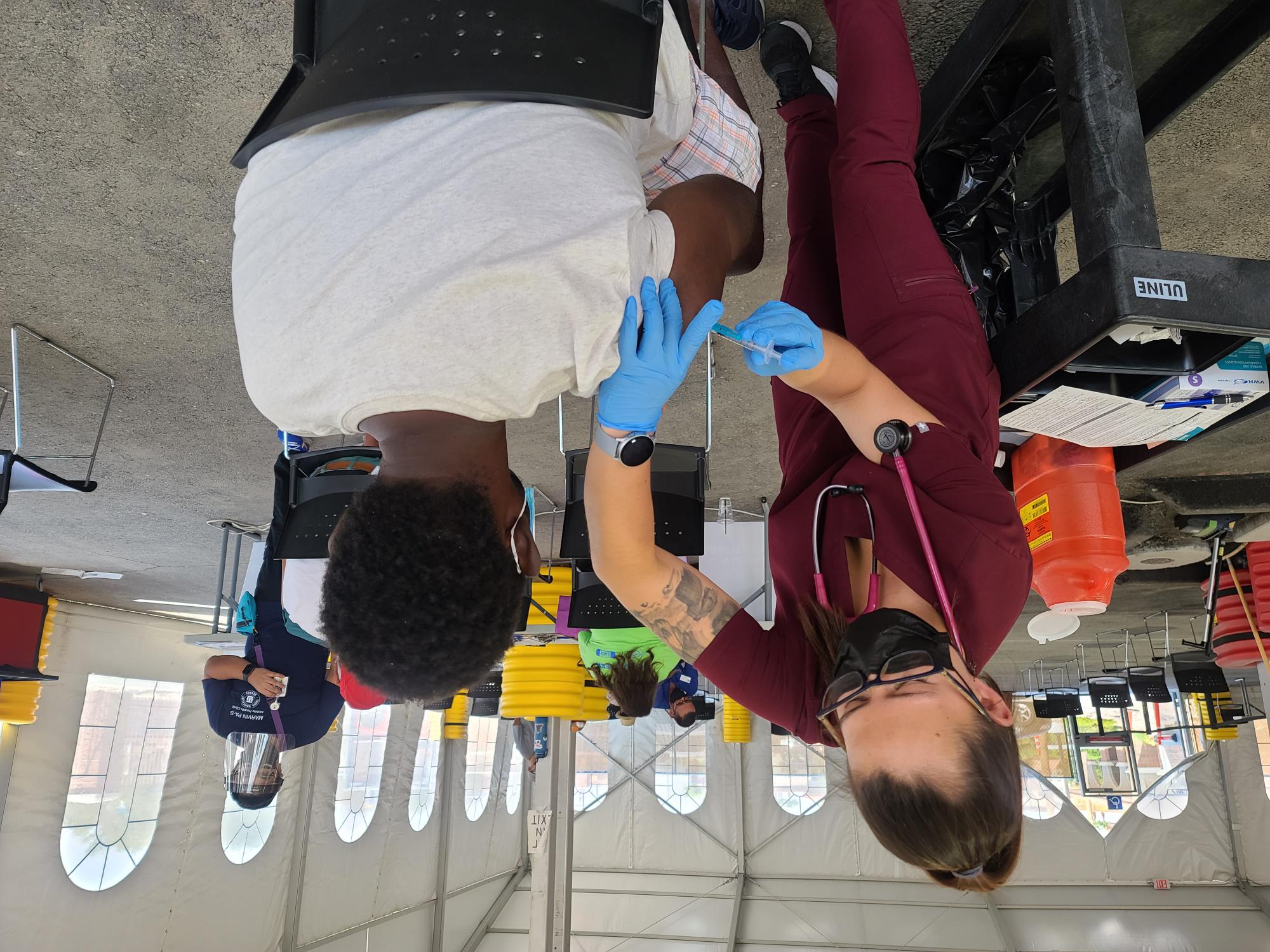 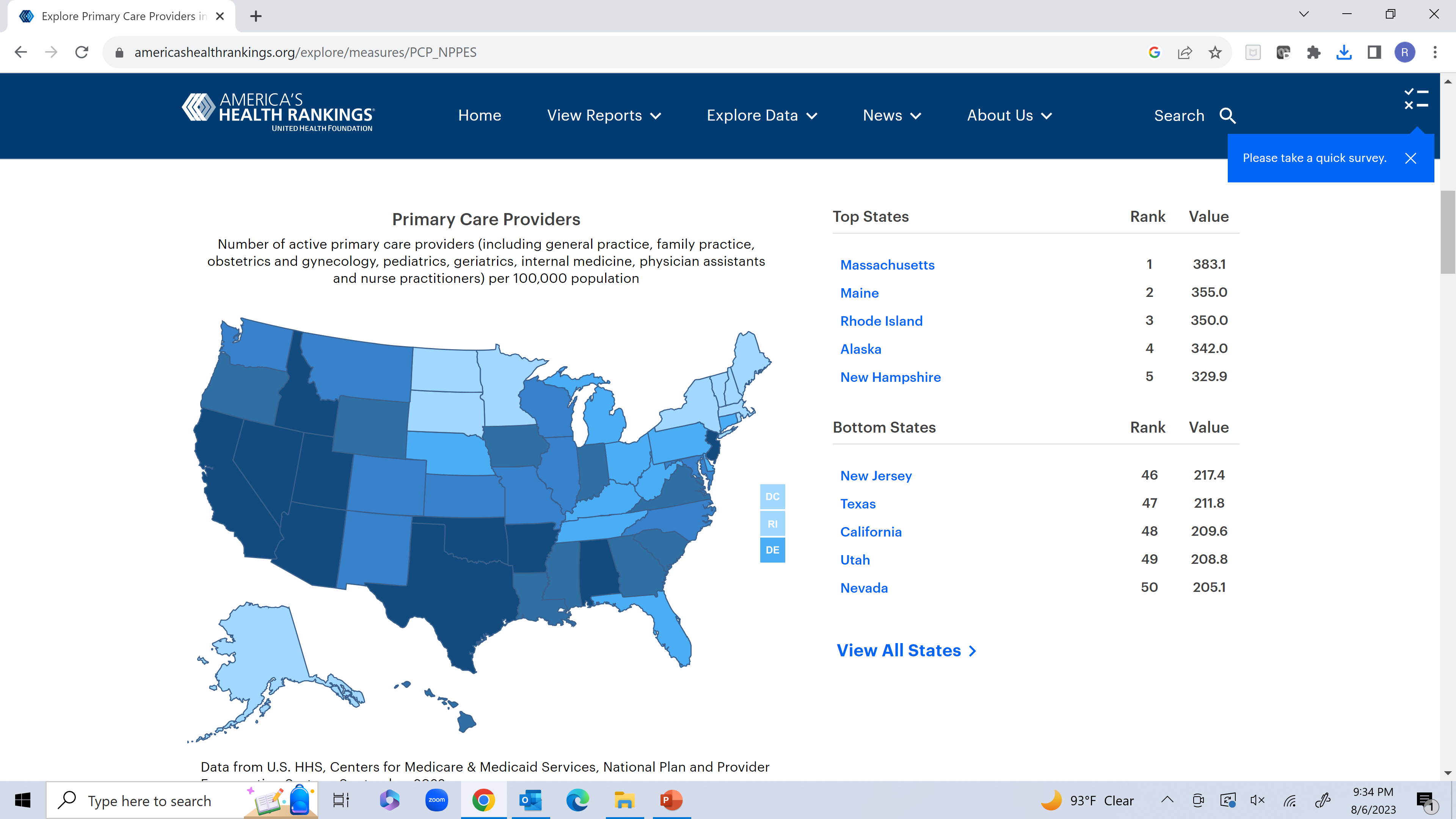 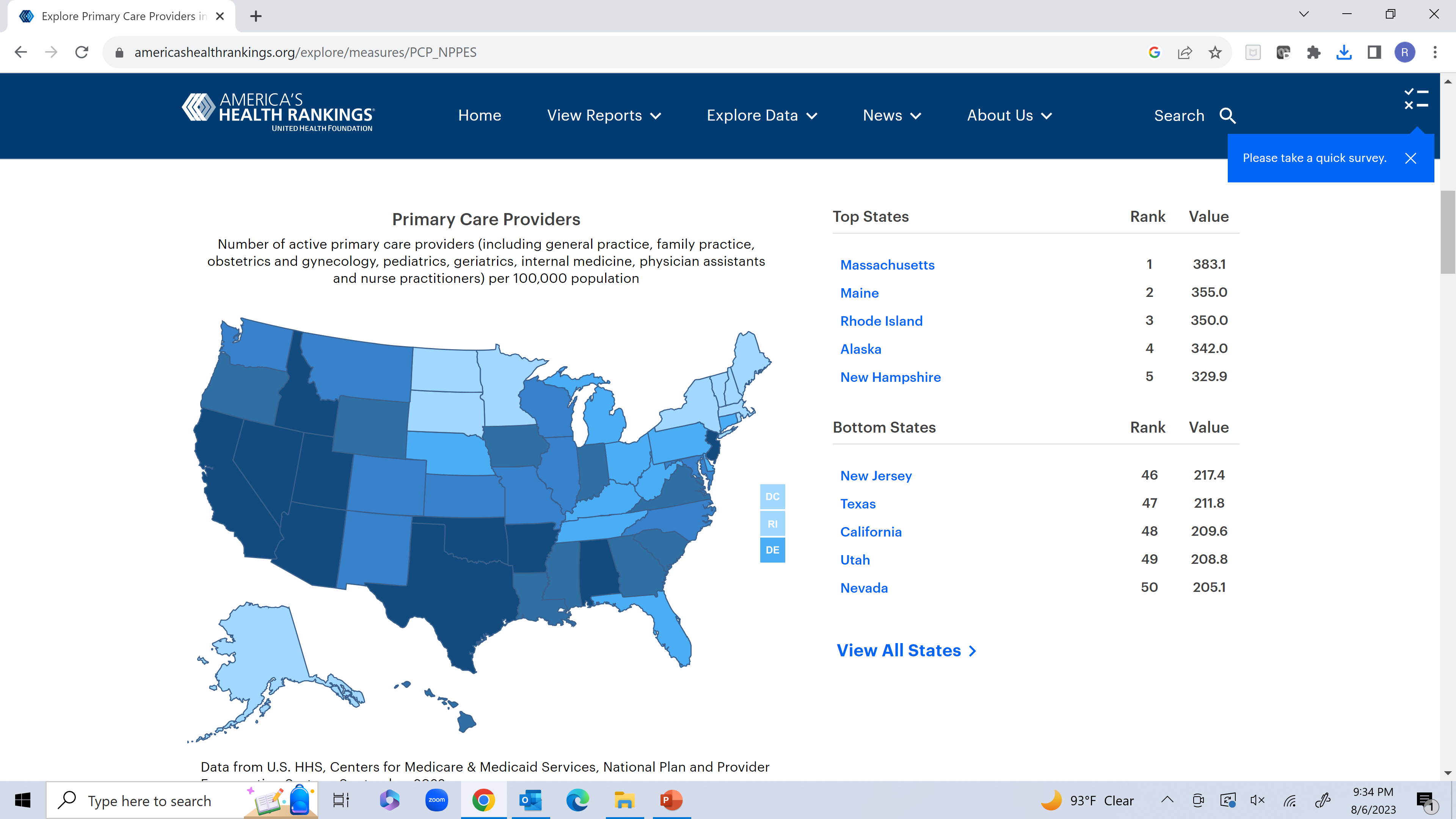 Bring Care to the People
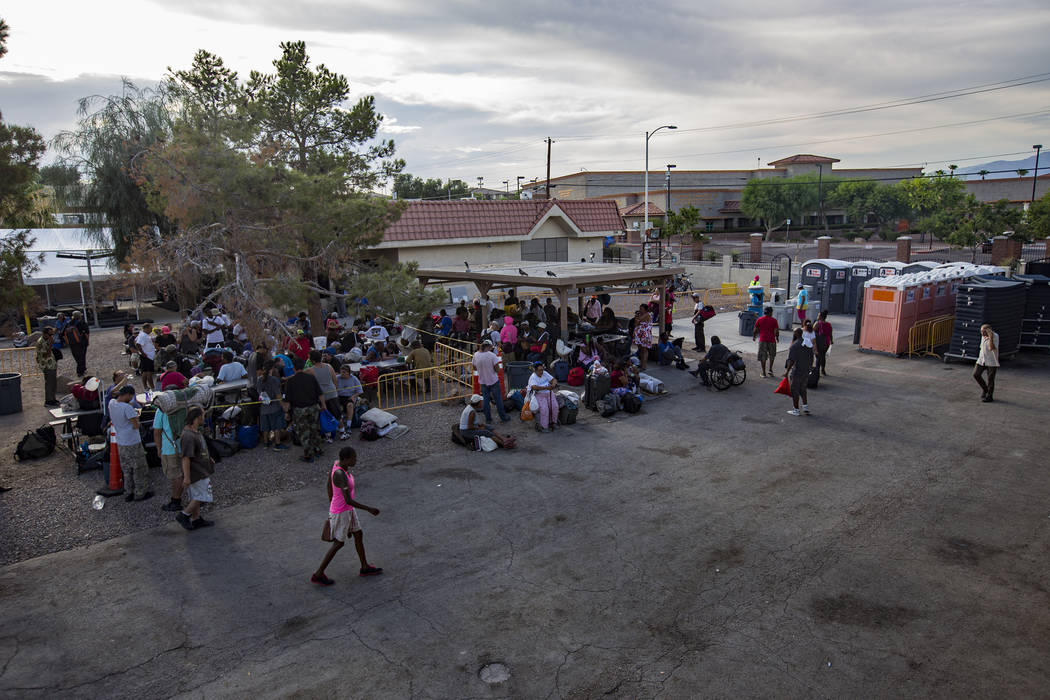 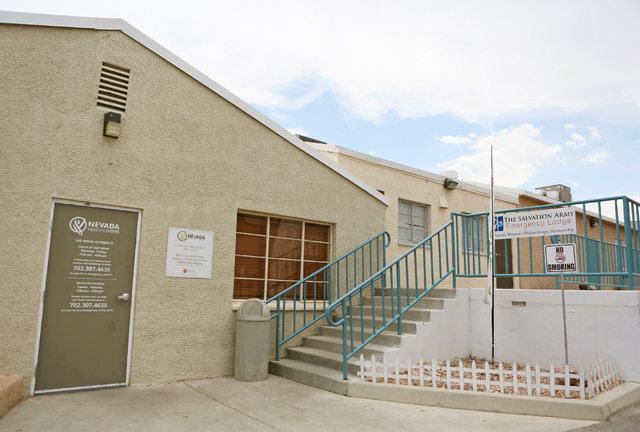 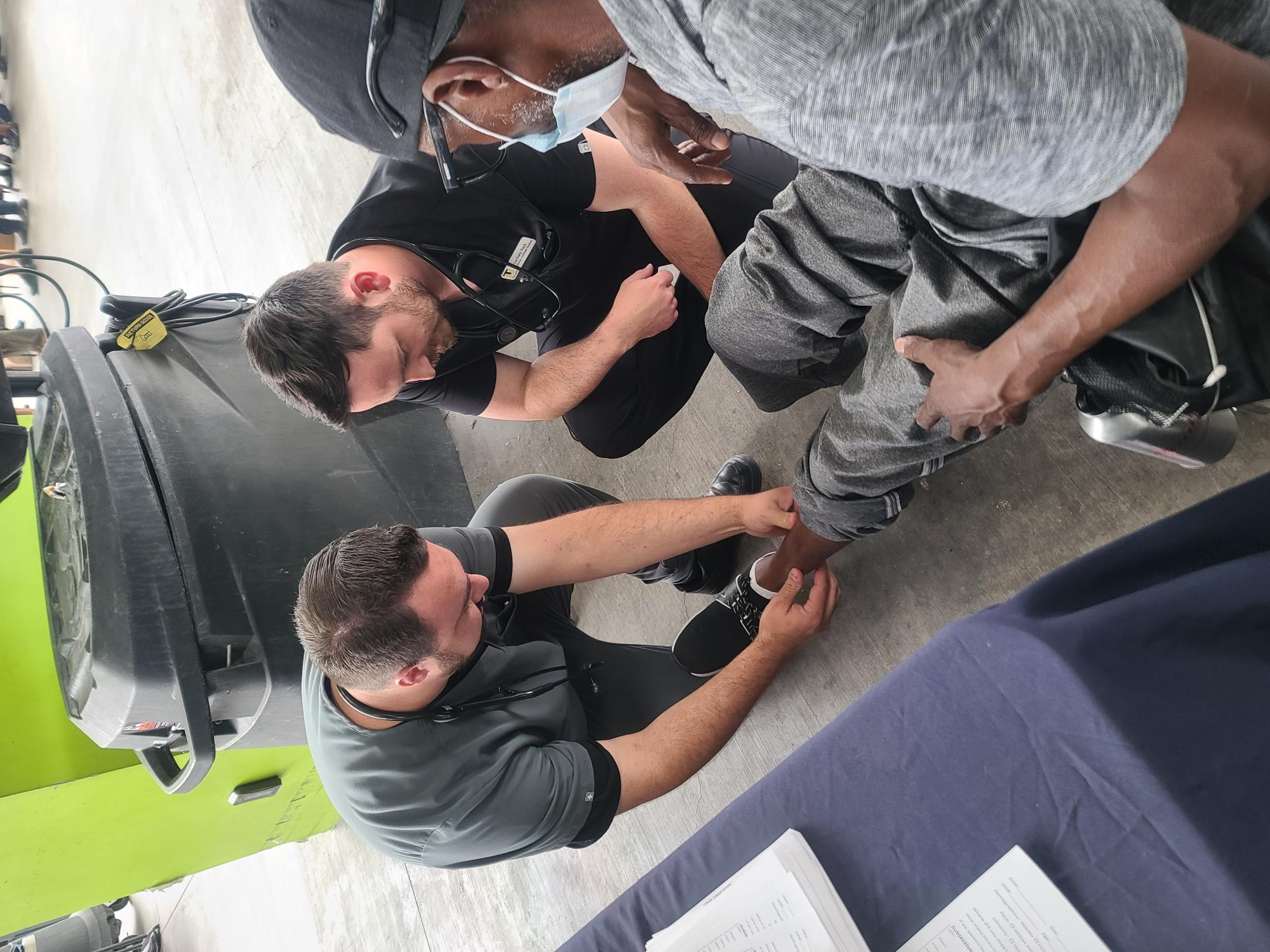 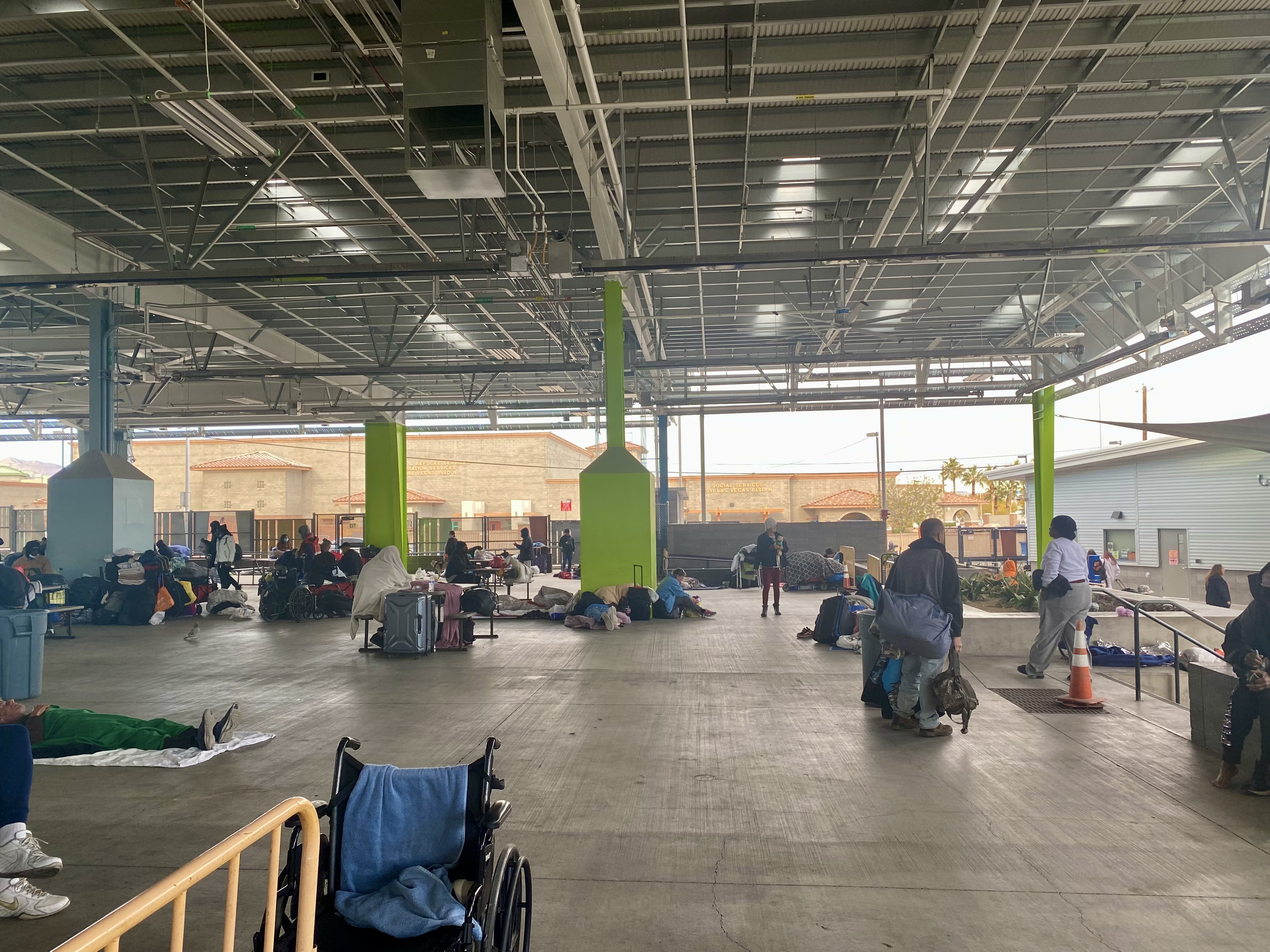 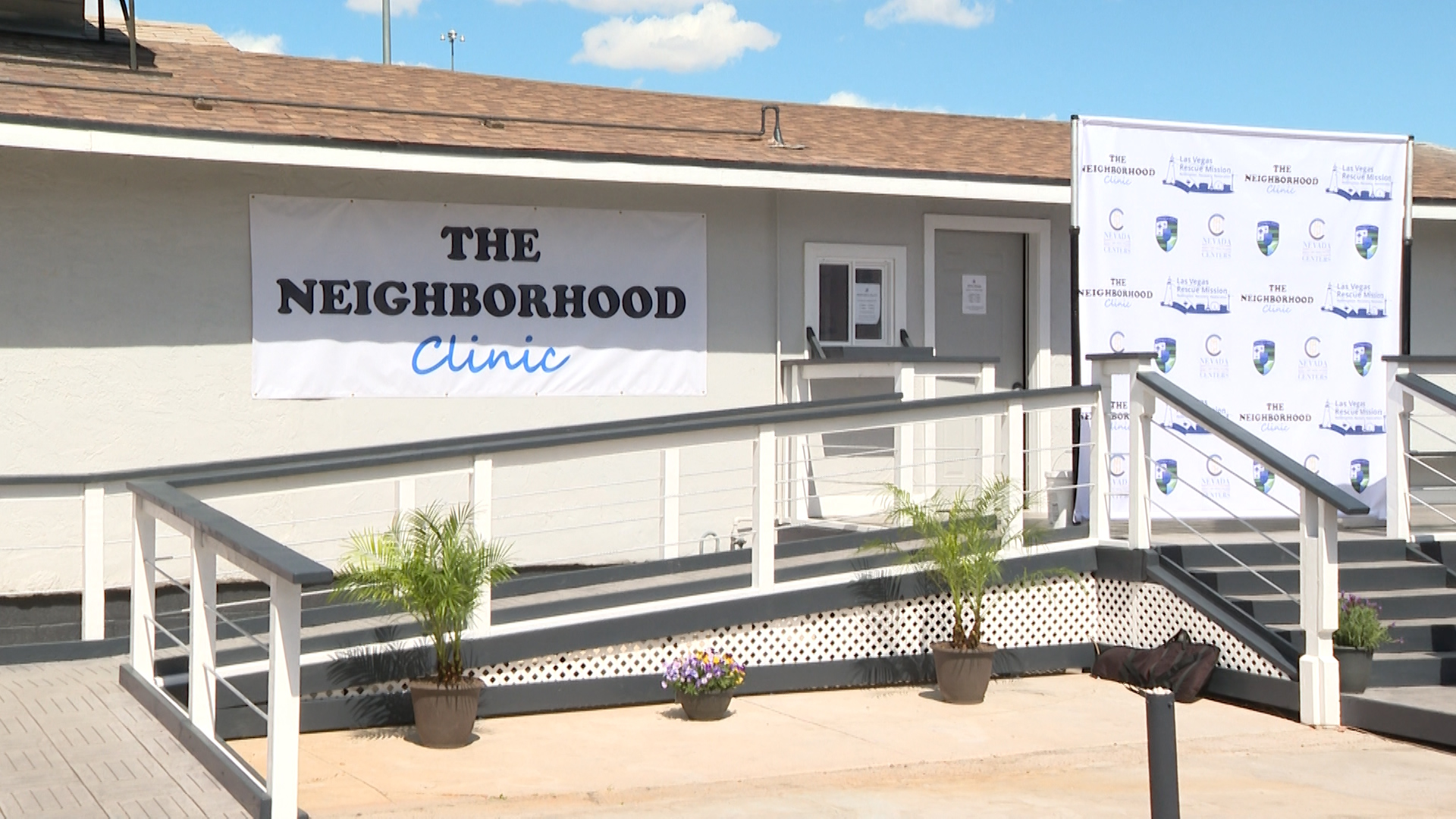 PEH are not a Homogenous Population
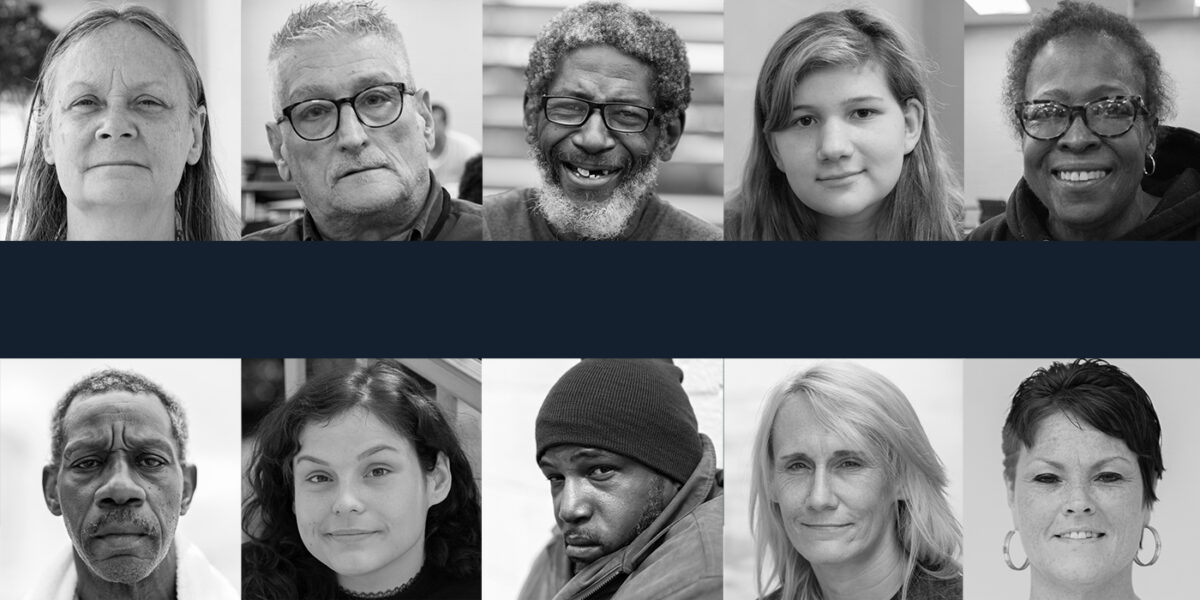 Intersectionality
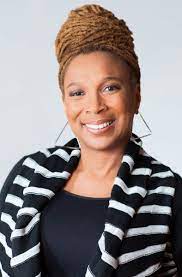 Merriam-Webster: the complex, cumulative way in which the effects of multiple forms of discrimination (such as racism, sexism, and classism) combine, overlap, or intersect especially in the experiences of marginalized individuals or groups


Professor Kimberlé Crenshaw – 1989
Columbia Law School Professor
Intersectionality
Intersectionality is the acknowledgement that everyone has their own unique experiences of discrimination and oppression, and we must consider everything and anything that can marginalize people – gender, race, class, sexual orientation, physical ability, etc.
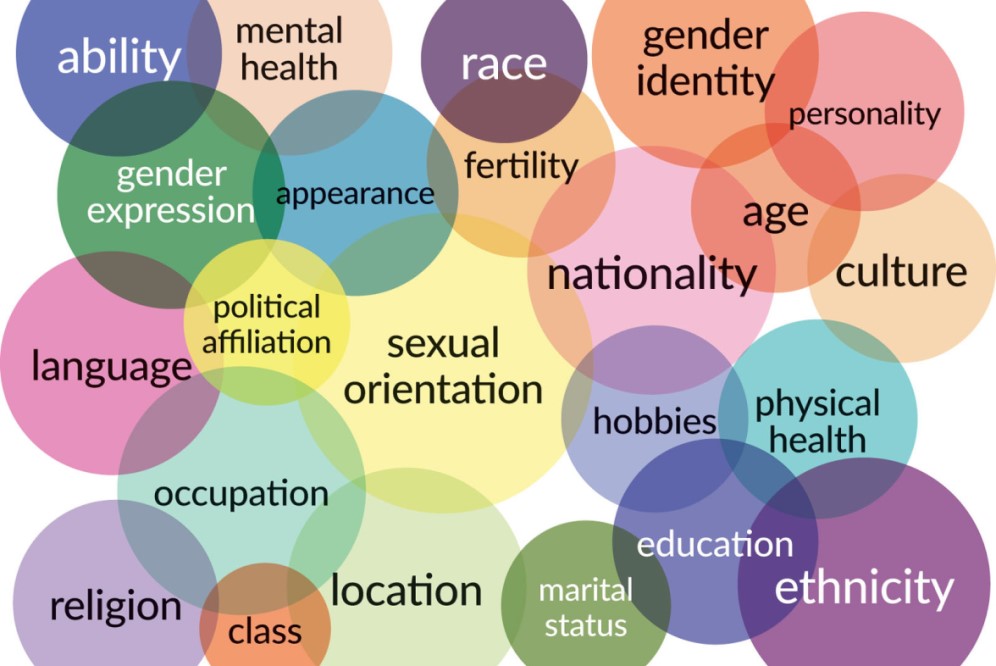 Trauma Informed Care
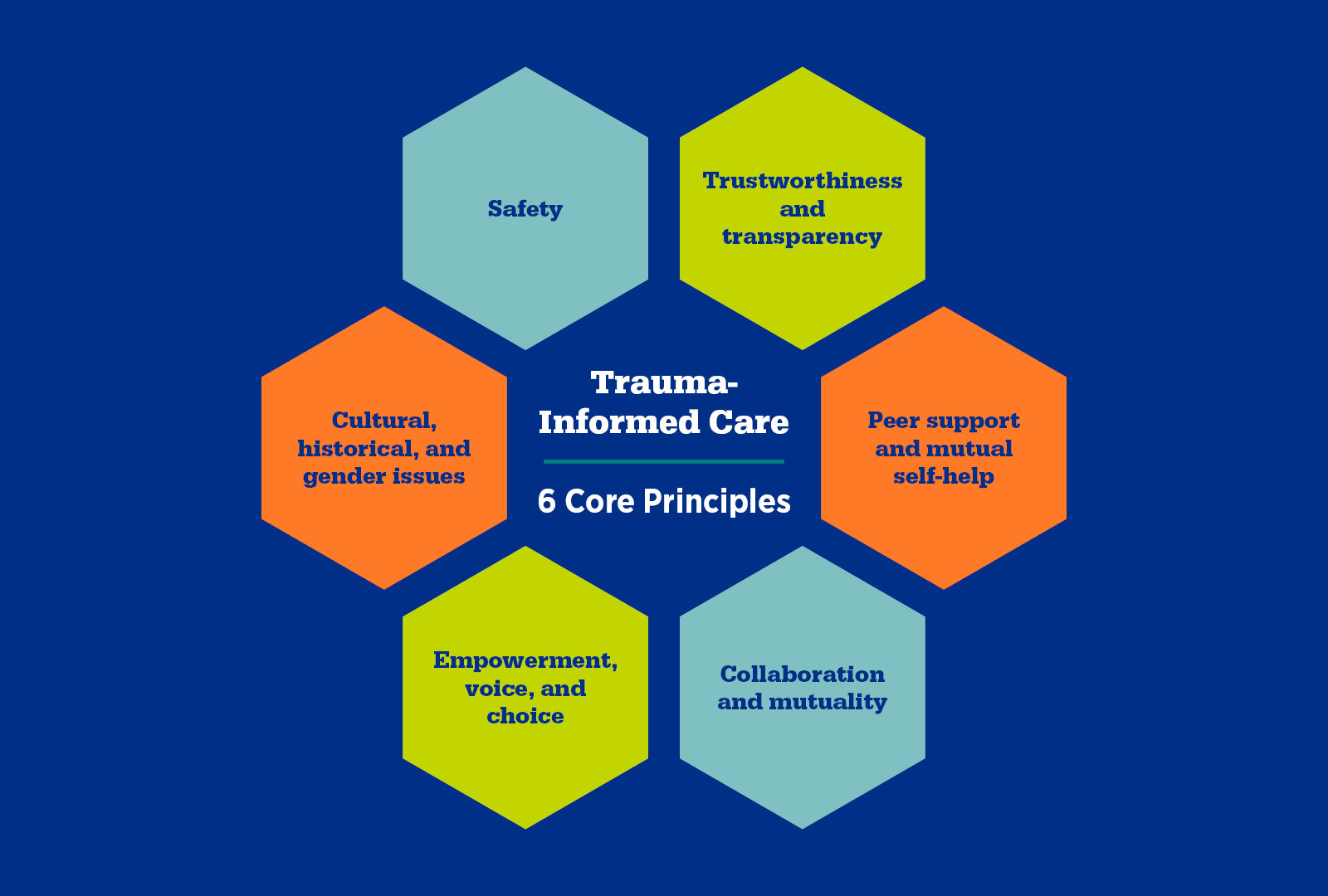 Focused care vs. treating the whole patient
Avoid re-traumatizing the patient
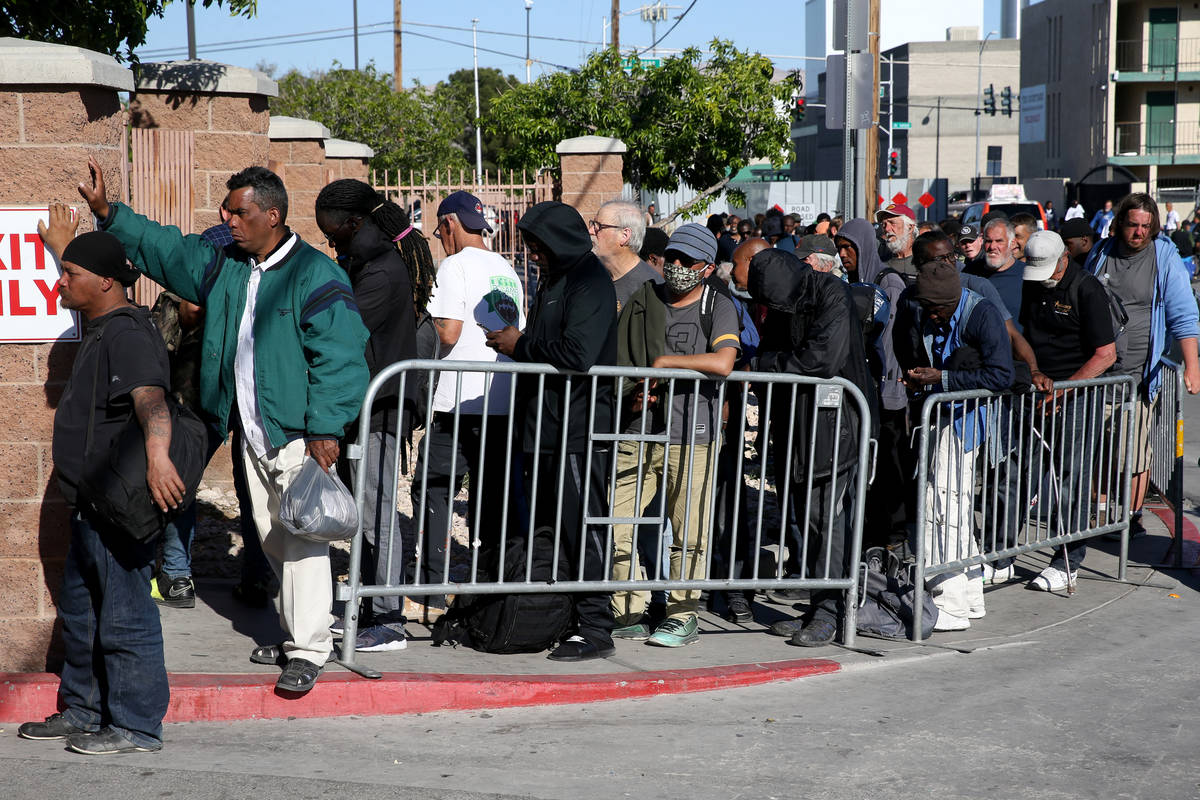 PEH Populations
Chronic homelessness
Women
LGBTQ+
Children and transitional youth
Seniors (NV ≥ 60)
Serious mental illness (SMI)
Substance Use Disorder (SUD) and Alcohol Use Disorder (AUD)
Immigrants
Southern Nevada Statistics
Point in Time (PIT) Census from 2022: 
5,645 were experiencing homelessness
Sheltered 49% and unsheltered 51%
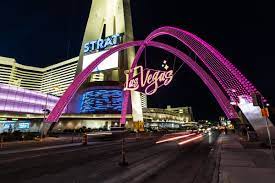 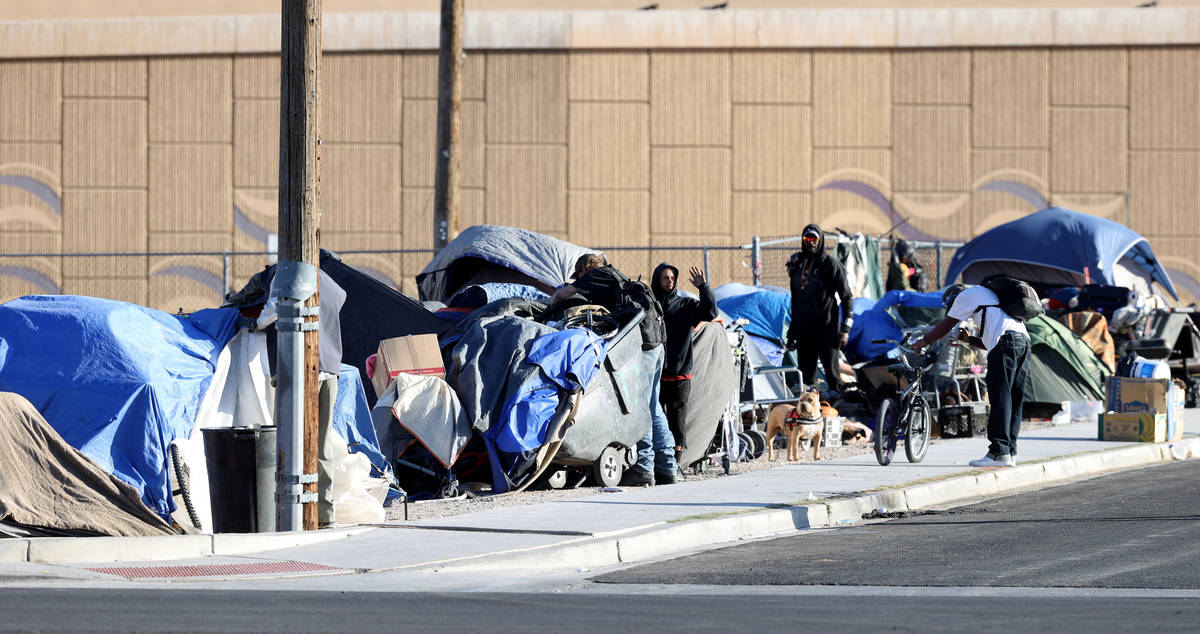 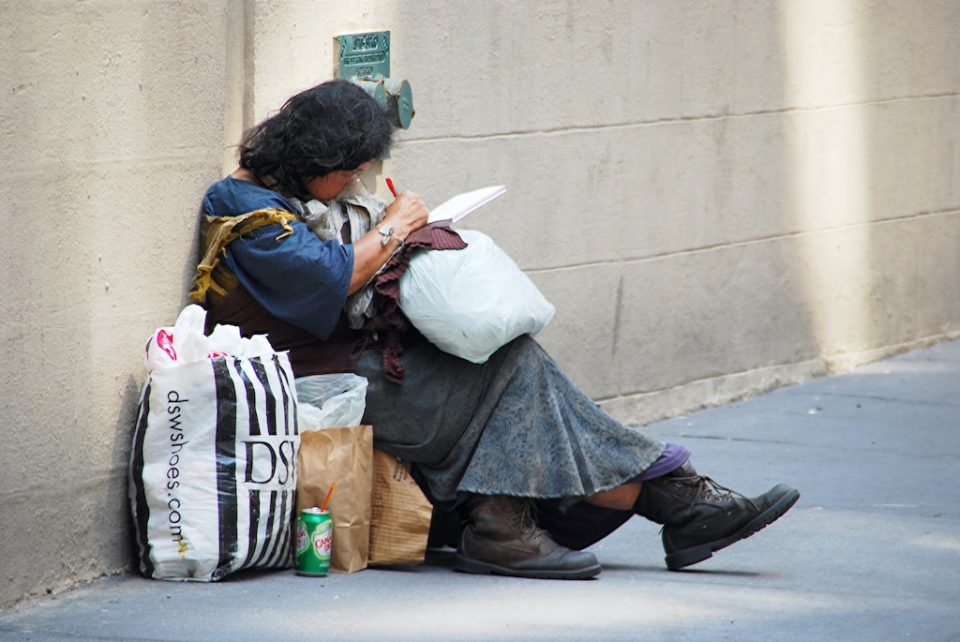 Women - Statistics
S NV PIT census 2022 28.4% of PEH were women
National statistics 13.3% of PEH are women
Female PEH are more likely to experience:
Sexual assault, trafficking, intimate partner violence
Higher rates of mental health conditions, poor health status, poor birth outcomes, and mortality 
Unaccompanied women experiencing homelessness rising
May be denied resources available to unhoused families
May be more likely to be unsheltered
Unlikely to access regular screening medical care
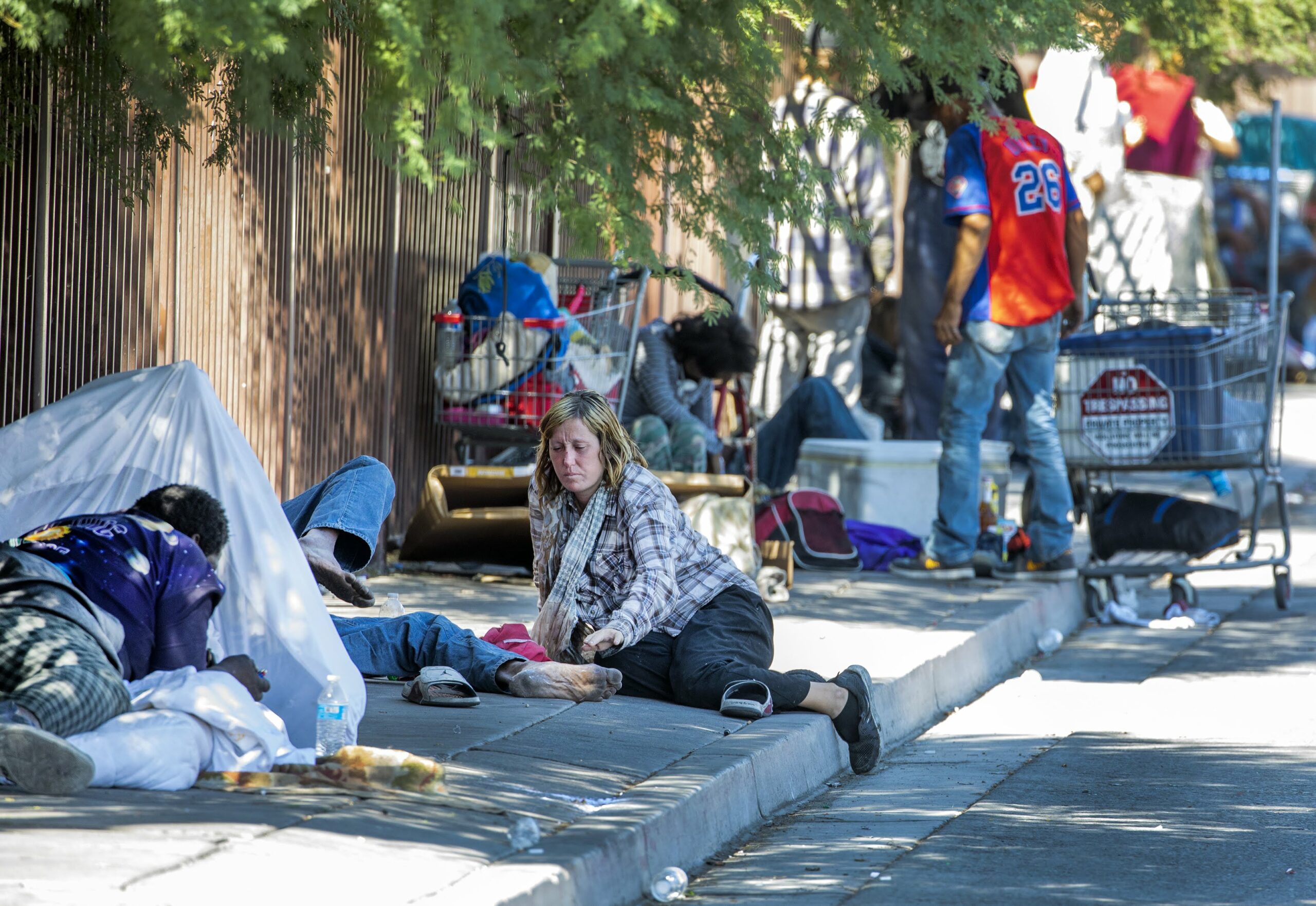 Women – Medical Concerns
Screening/testing:
Screen for intimate partner violence / general safety
STIs if sexually active
Treatment:
Prenatal vitamins if childbearing age
Providing for menses
Preventative care:
Birth control (types, risks, availability)
Gardasil vaccine (11-45yo)
Pap smears (21-64), mammograms (40-75)
Contraception in PEH
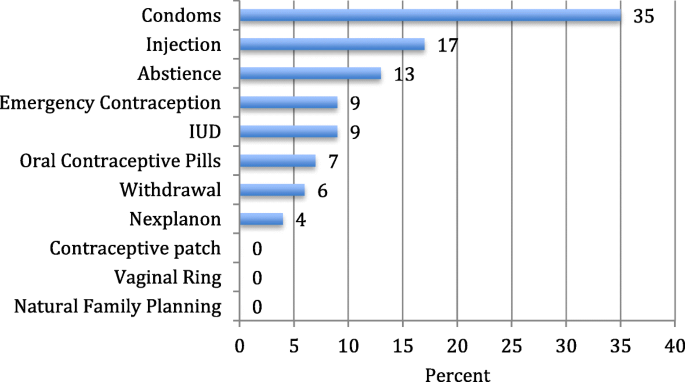 Patient preference
Risks
Benefits
Barriers
Counseling
https://contraceptionmedicine.biomedcentral.com/articles/10.1186/s40834-020-00113-w
Women - Pregnancy
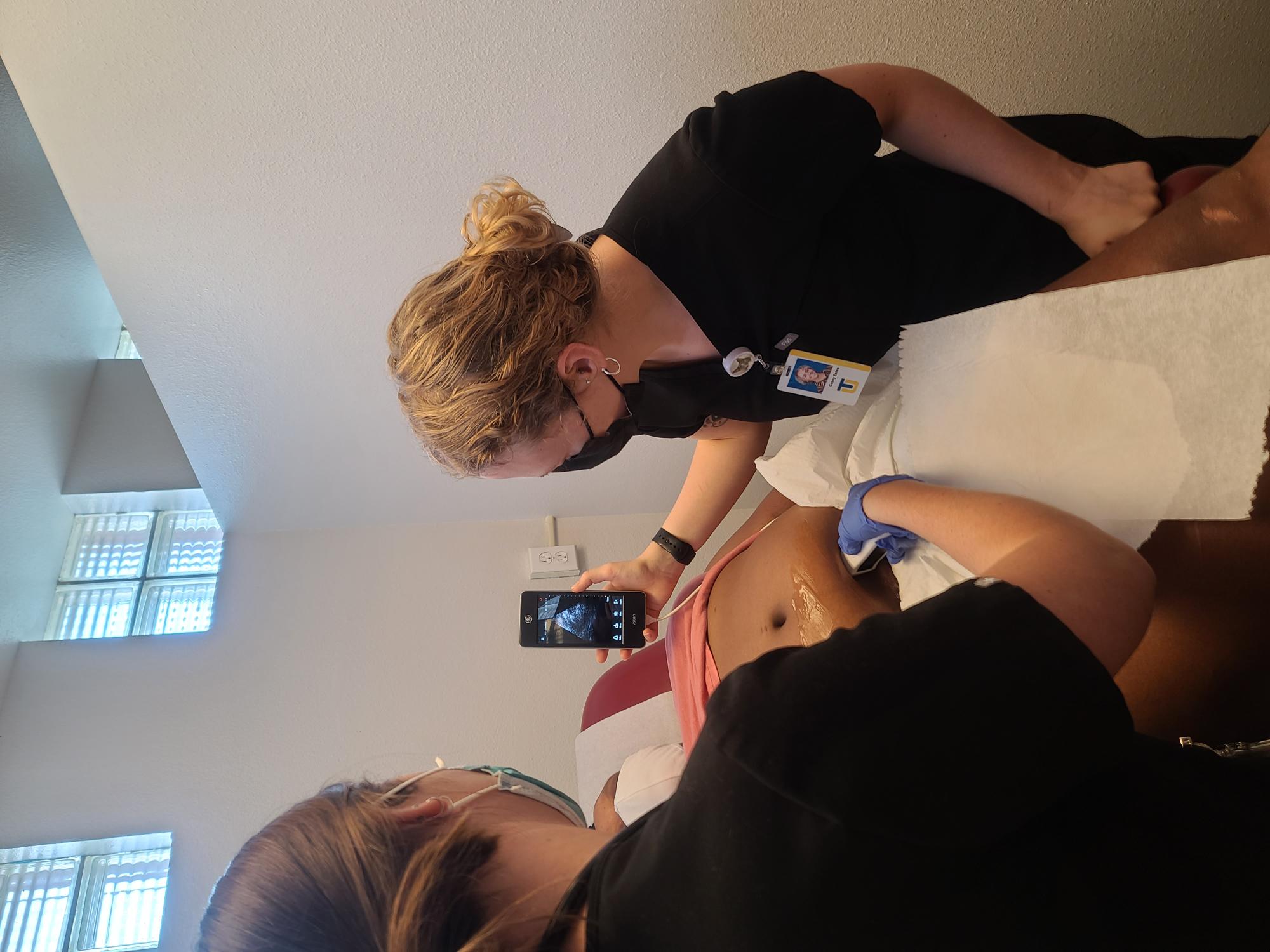 Desire to continue pregnancy
Early pre-natal care is key
Pregnancy tests
Pre-natal vitamins
Counsel on harm reduction
Encourage good decisions
LGBTQ+ - Statistics
Study in UCLA showed 17% of LGBTQ people had experienced homelessness at one point in their lives
40% of homeless youth identify as LGBTQ+
LGBTQ homeless youth 45% prevalence of suicidal thoughts
May be harassed in shelter by peers or staff
Are more likely to engage in “survival sex” (exchange of sexual favors for basic needs food/clothing/shelter)
Are more likely to be victims of sexual violence
May not feel comfortable seeking medical care
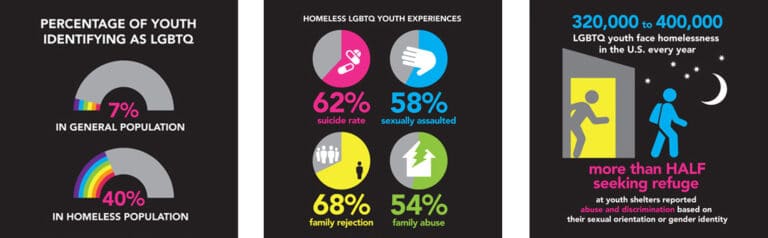 LGBTQ+ HIV Care and Prevention
Reduce harm – counsel, condoms, needles
PeP (post-exposure prophylaxis)
Given within 3 days of exposure to prevent HIV infection
PreP (pre-exposure prophylaxis)
For the prevention of getting HIV infection
Sexual exposures - Apretude injection is given once every other month and 99% effective
IVDU exposures – Daily pills are 74% effective
HIV – New or old diagnosis
Connection to care is key (Ryan White)
Decrease barriers to care – warm hand-off
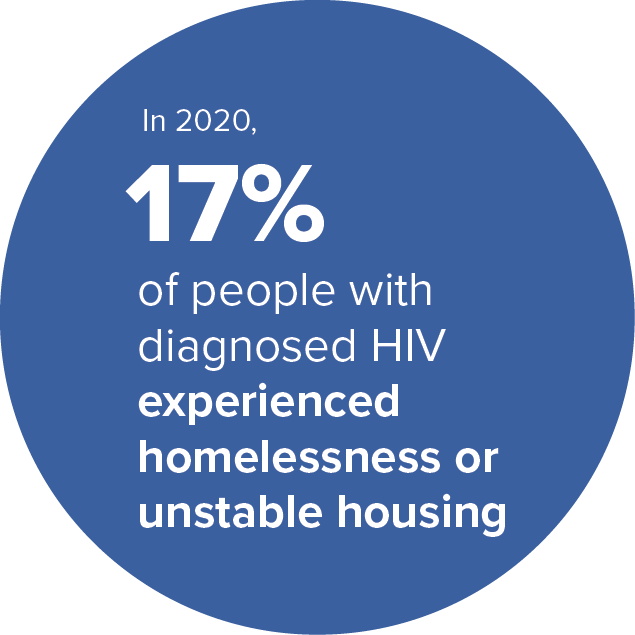 LGBTQ+ - Medical Concerns
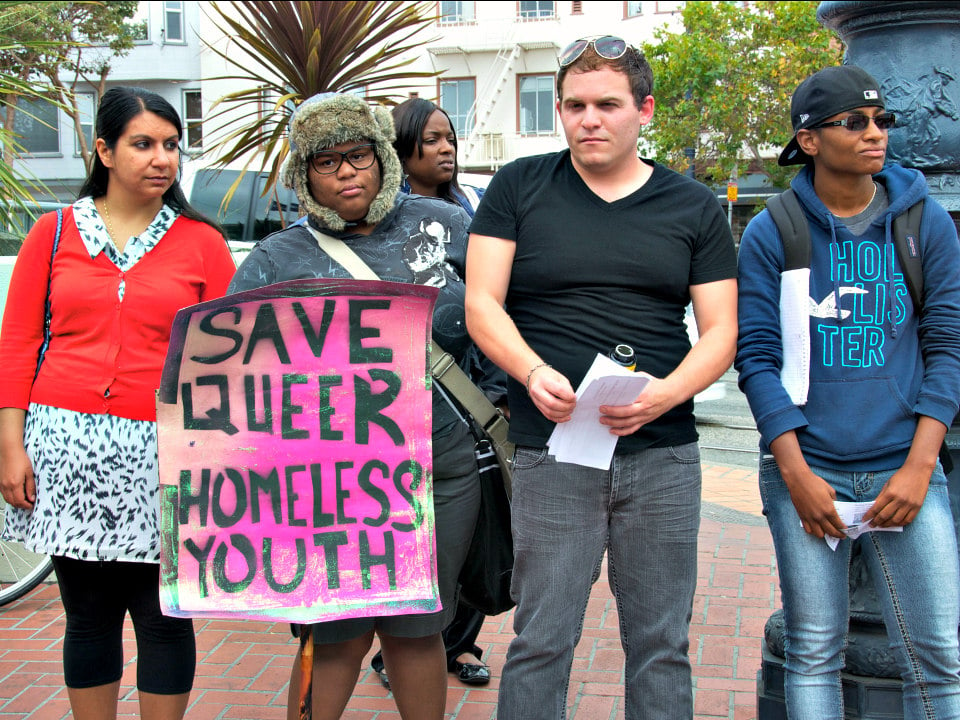 Screening/testing:
Intimate partner violence / general safety
STIs if sexually active 
Depression screening 
Treatment:
Address harm reduction
In a non-judgmental facility that caters to LGBTQ+
Preventative care:
PeP and PreP 
Mpox vaccines
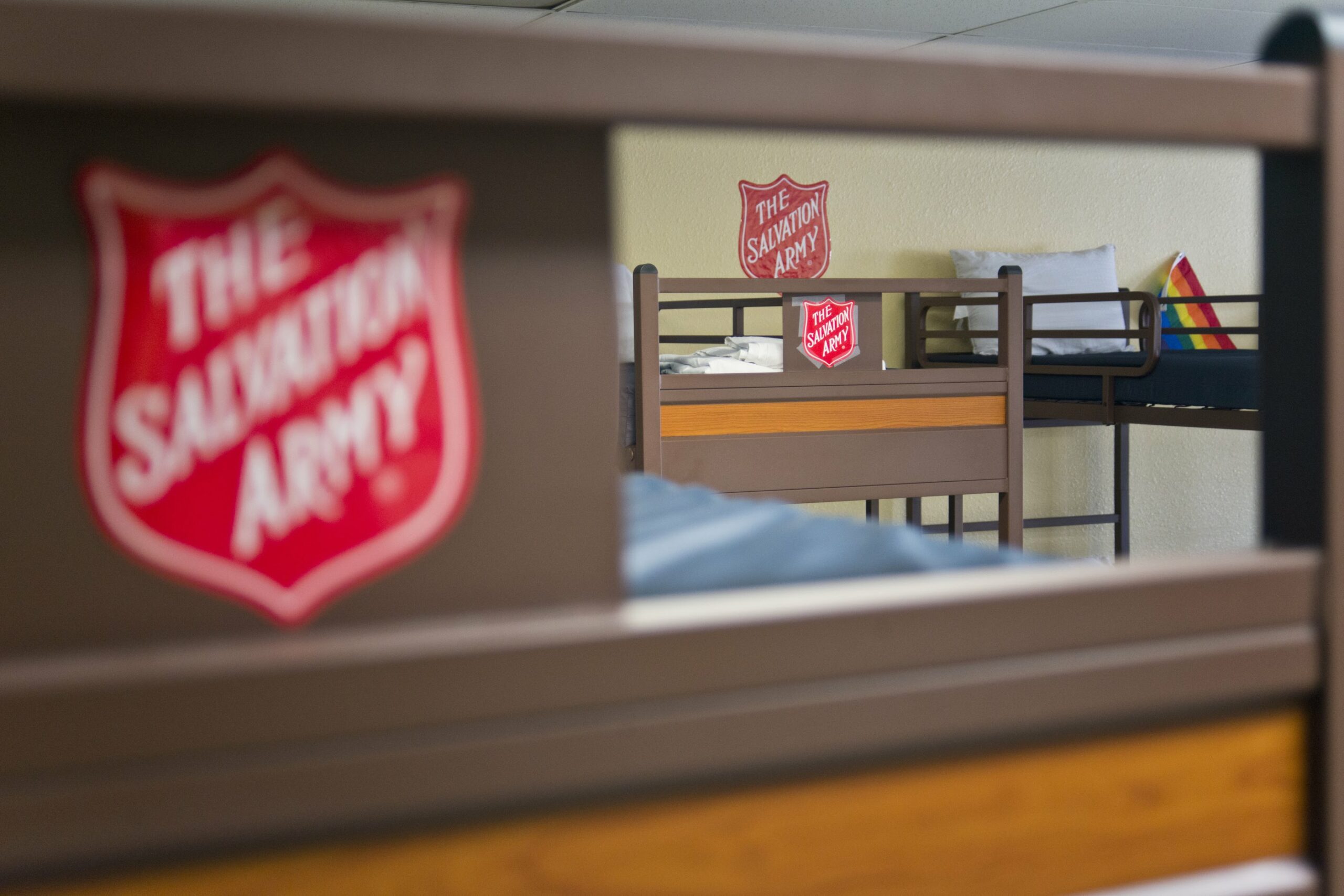 Youth and Transitional Youth – Statistics
S NV PIT census 2022 
6% of PEH were children < 18 yo
6% of PEH were transitional youth 19-23 yo
Less likely to attend school
More likely to be behind in school
URI (4x), ear infections (2x), asthma (4x)
Homeless youth are more likely to suffer from hunger, poor physical and mental health
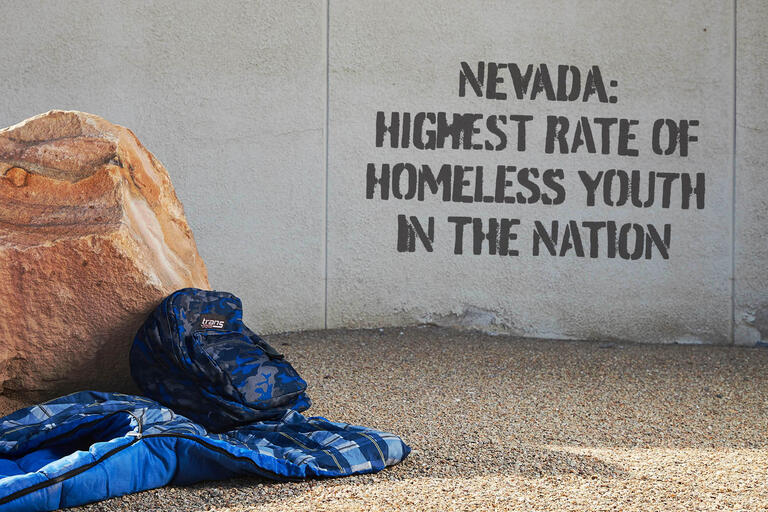 Youth and Transitional Youth - ACEs
Adverse Childhood Experiences (ACEs) 
Free test for adults on events < 18yo
Abuse – physical, emotional , sexual
Neglect – physical and emotional
Household dysfunction – Parental MH, SUD, violence, incarceration
Result in significant adult consequences without intervention (diabetes, obesity, SUD, depression, COPD, heart disease)
6+ average 20 years earlier death
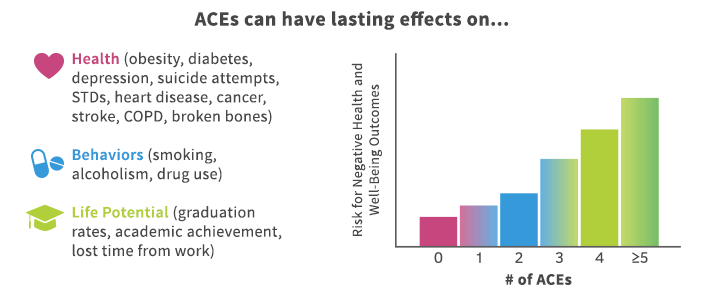 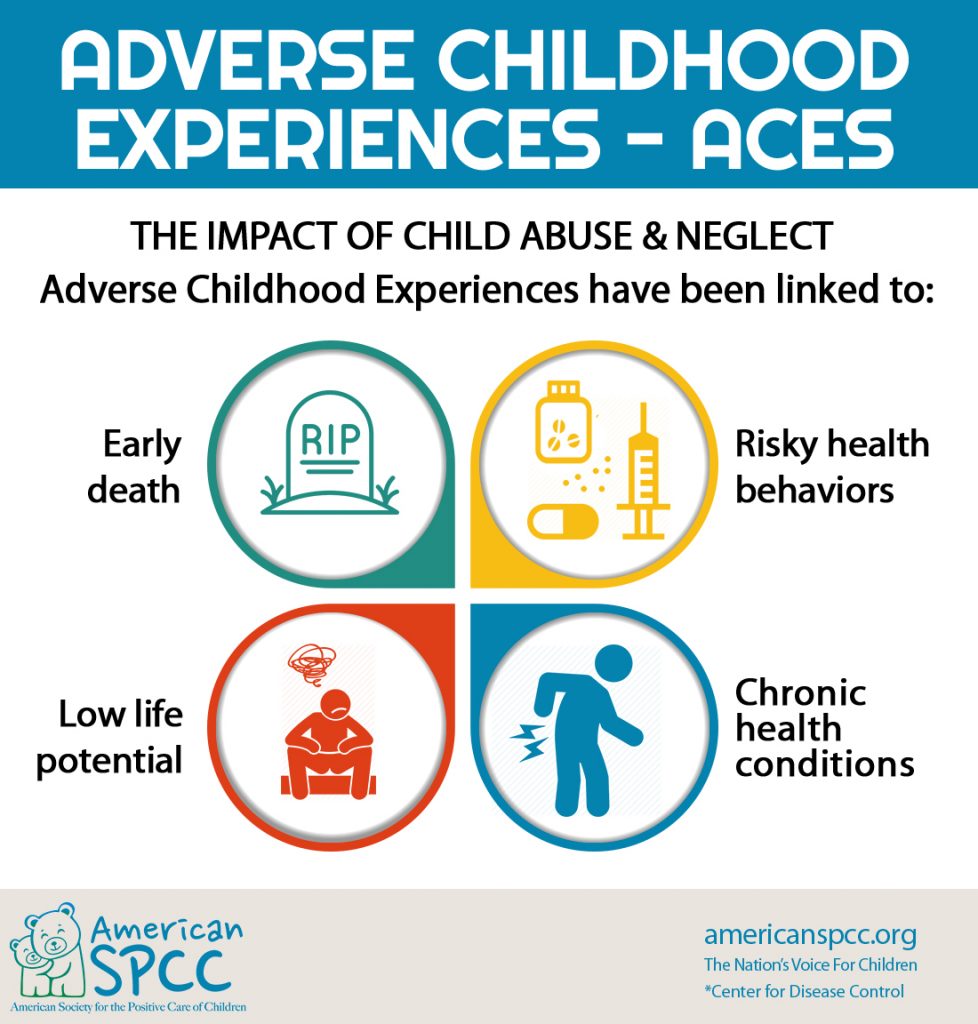 Youth and Transitional Youth – Medical Concerns
Screening/testing:
Recognize ACEs 
STIs if sexually active
Screening for intimate partner violence
Treatment:
Trauma informed care
Can be difficult if not an emancipated minor
General exceptions
Preventative care:
Childhood vaccines
Meningitis vaccine
Gardasil vaccine
Birth control
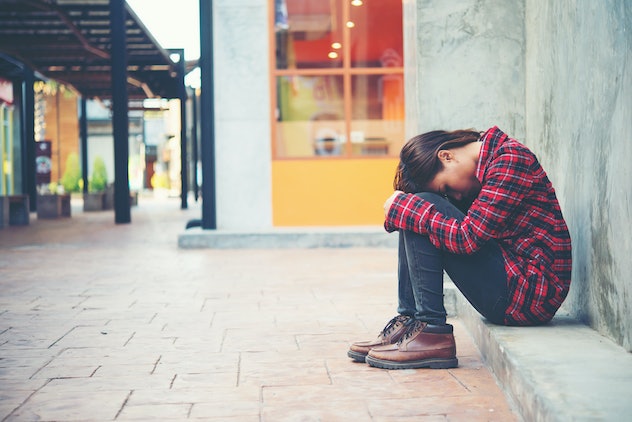 Seniors - Statistics
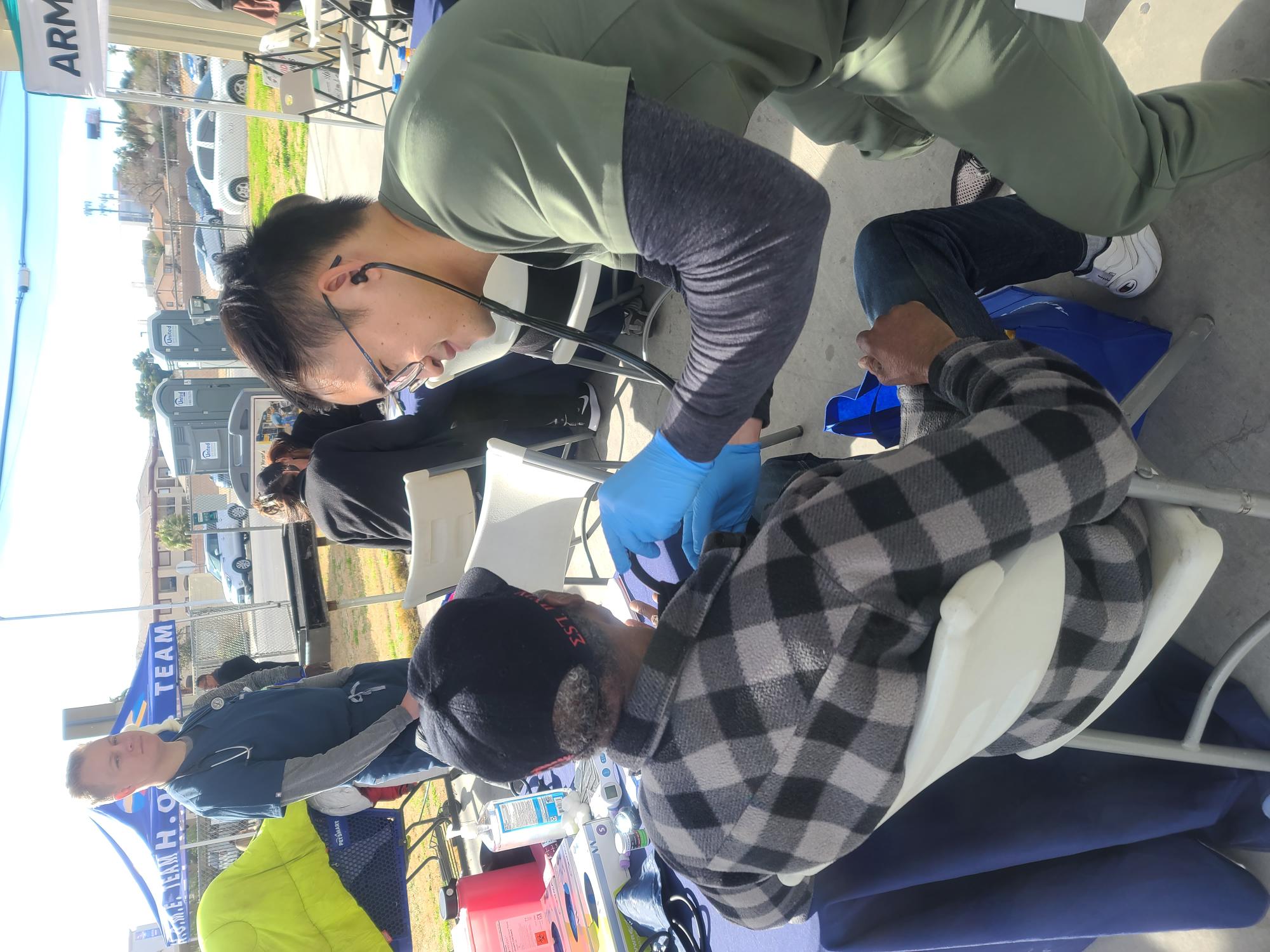 More likely to have chronic disease
Less resilient in recovery
Less able to tolerate heat
May be unable to afford co-pays for appointments or meds
Free Medicare only covers hospitalizations (may be eligible for Medicaid with Medicare but the system is complex)
Frequently need medical transitional housing
Seniors – Diabetes
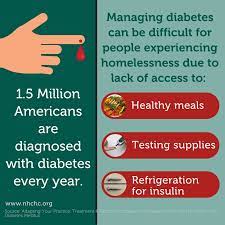 Diabetes
Polyuria, polydipsia, polyphagia
Tend to keep BG elevated
Current algorithm for treatment
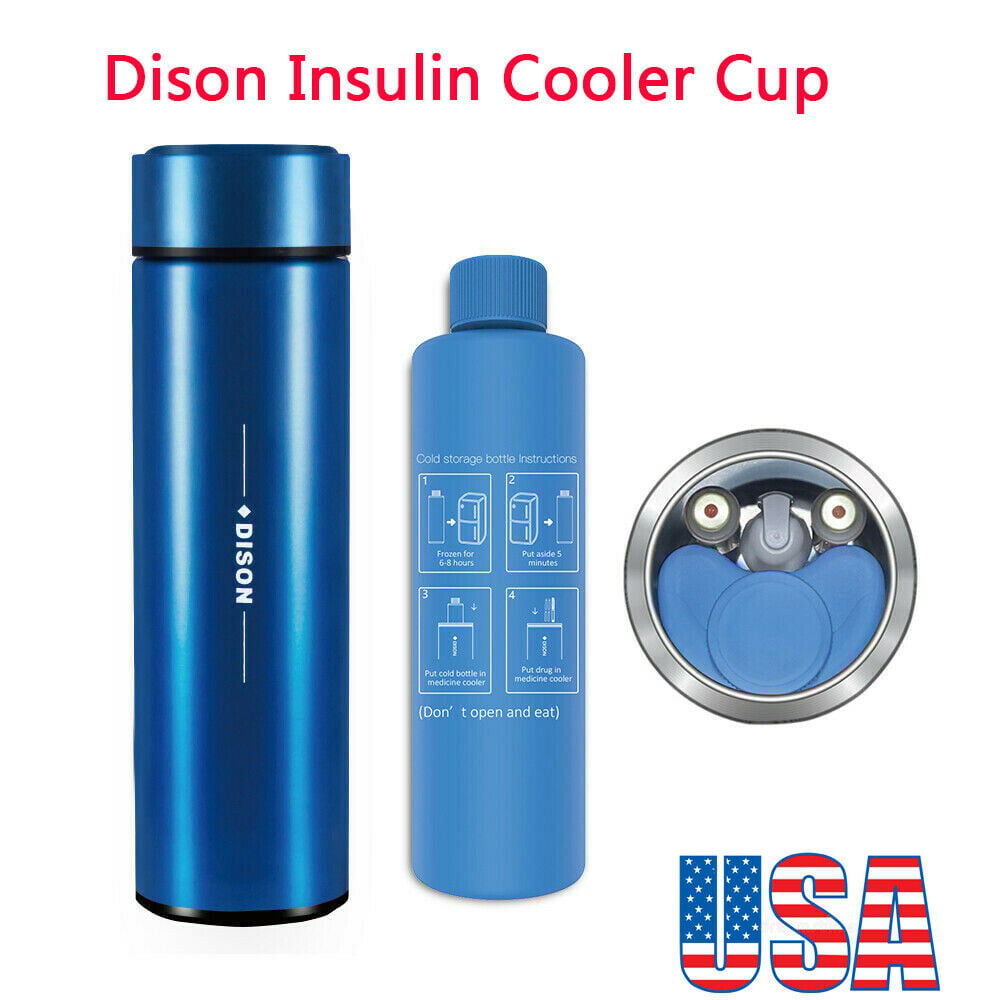 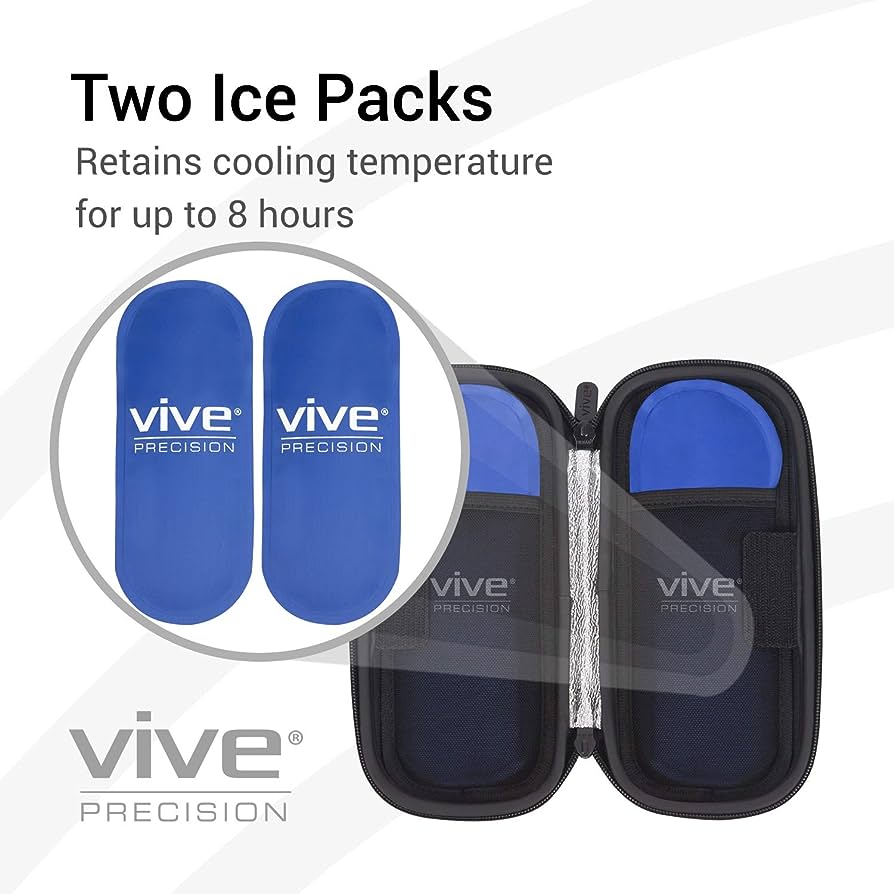 Diabetes – Food Insecurity
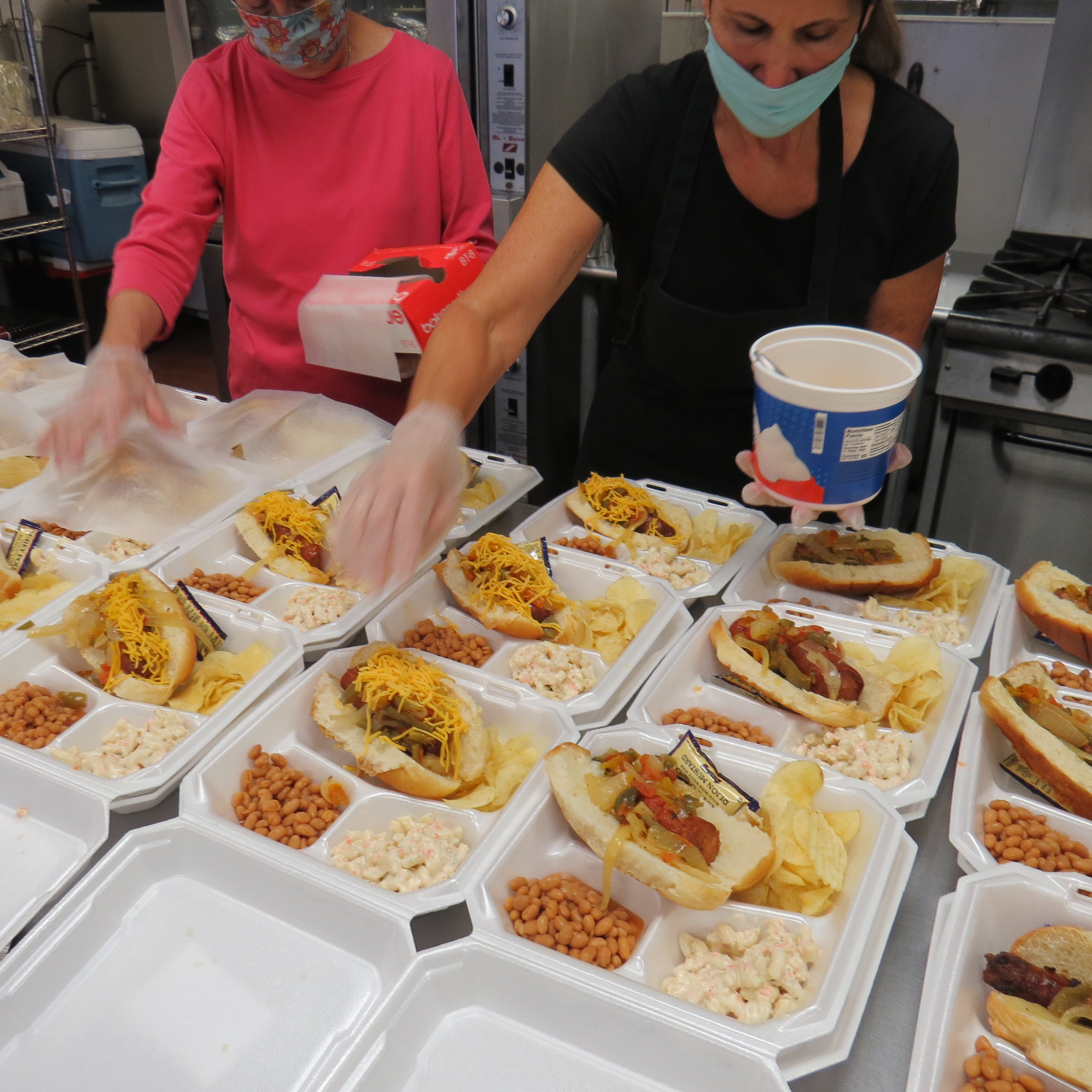 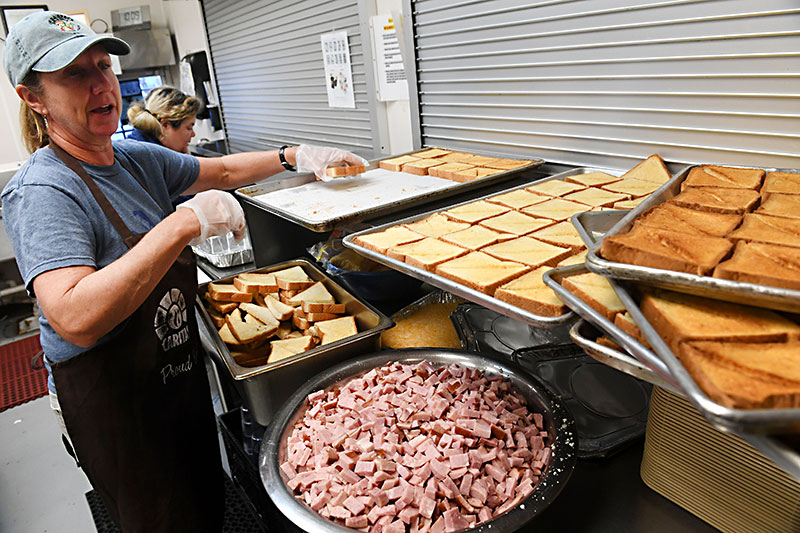 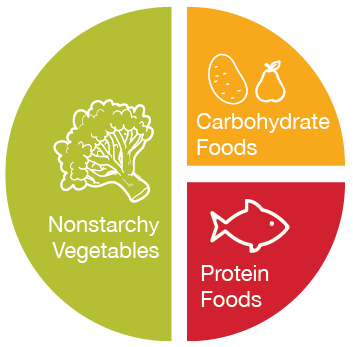 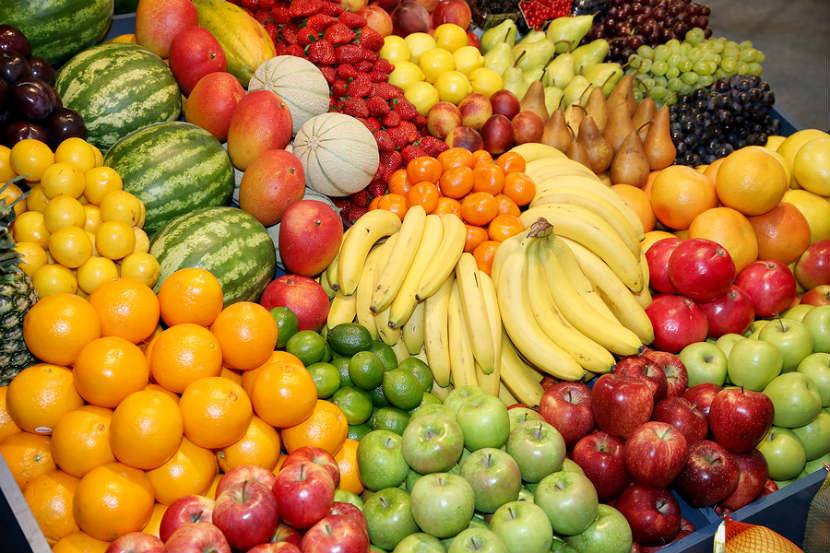 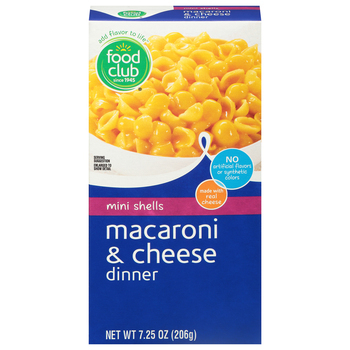 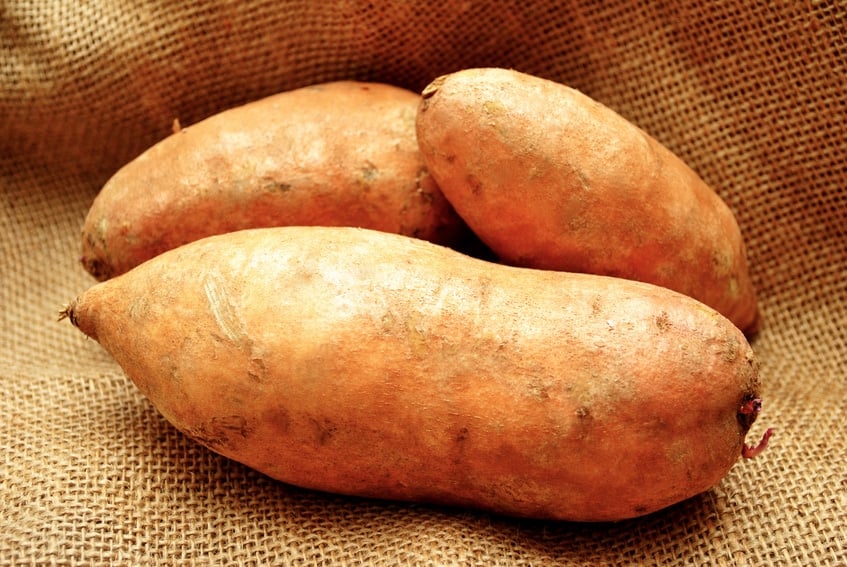 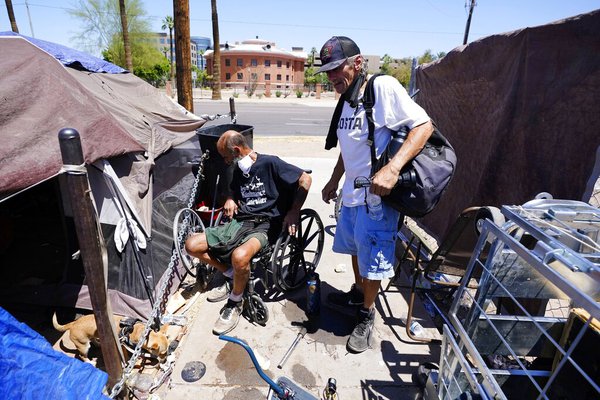 Seniors – Medical Concerns
Screening/testing:
Chronic health conditions – COPD, diabetes, hypertension, heart disease
Foot exams
Treatment:
COPD – inhalers, nebulizers
Medications for chronic conditions – pills, insulin
Preventative care:
Eye exams – wear sunglasses!
Harm reduction – tobacco cessation, obesity
Vaccines for seniors – pneumonia, high dose flu, COVID, shingles
Age-appropriate cancer screenings – lung (CT), mammograms, colon
Serious Mental Illness (SMI)
SMI – schizophrenia, manic depressive, severe anxiety
May be quite ill without meeting the threshold for L2K
Frequently people with SMI self-medicate with alcohol/drugs (dual-diagnosis)
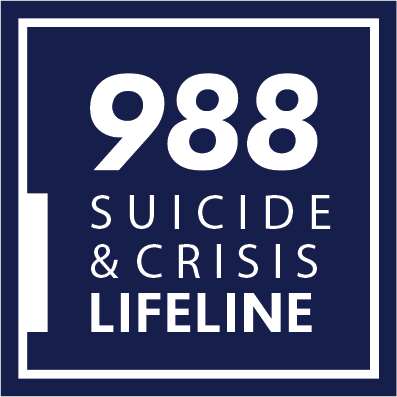 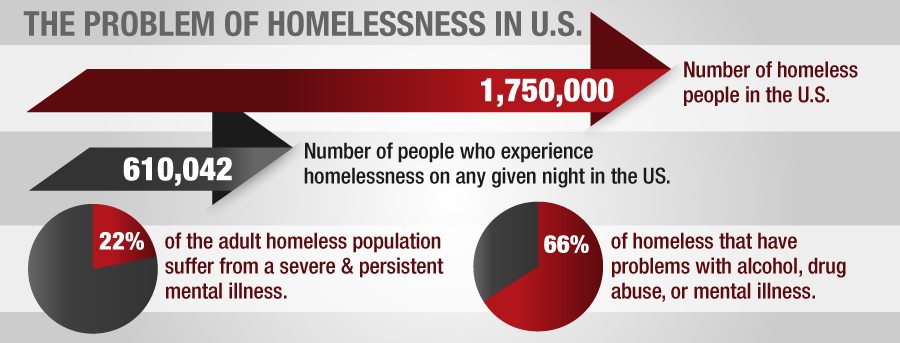 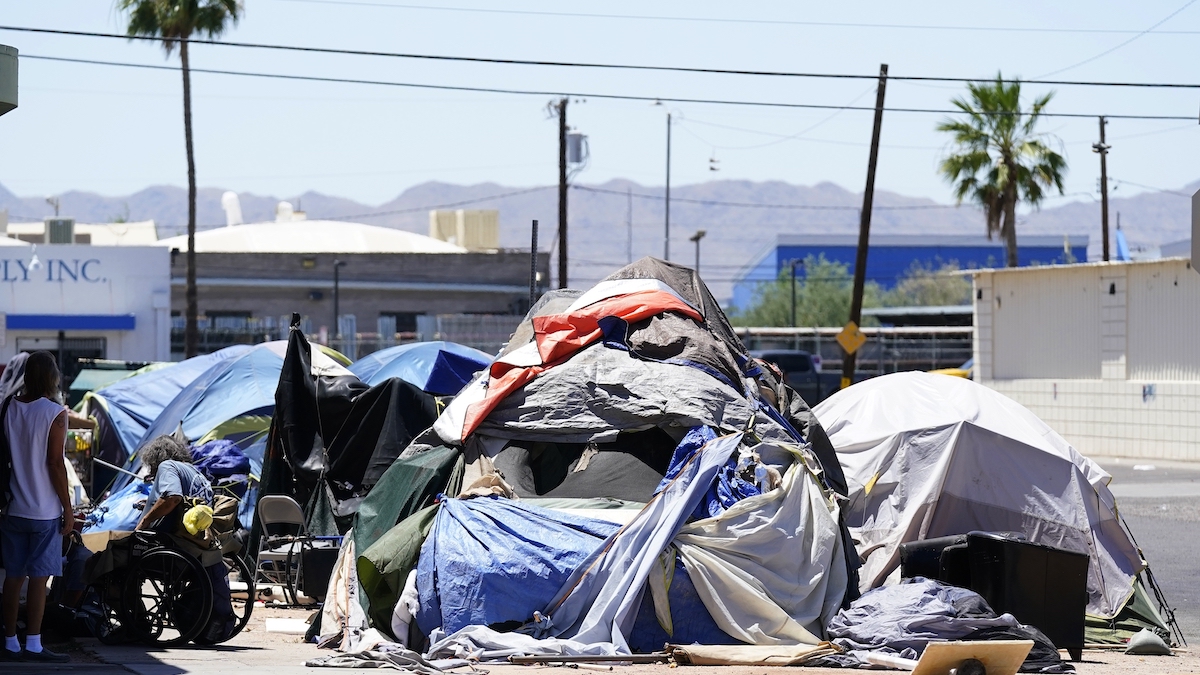 Serious Mental Illness (SMI) – Medical Concerns
Screening/testing:
Depression / suicidal ideation
Evaluation by a psychiatric practitioner
Treatment:
Need a mental health home / integrated care
Medication management – injections, fewer barriers
Autonomy allows for bad decisions
Medical conditions
Preventative care:
Treatment before a crisis
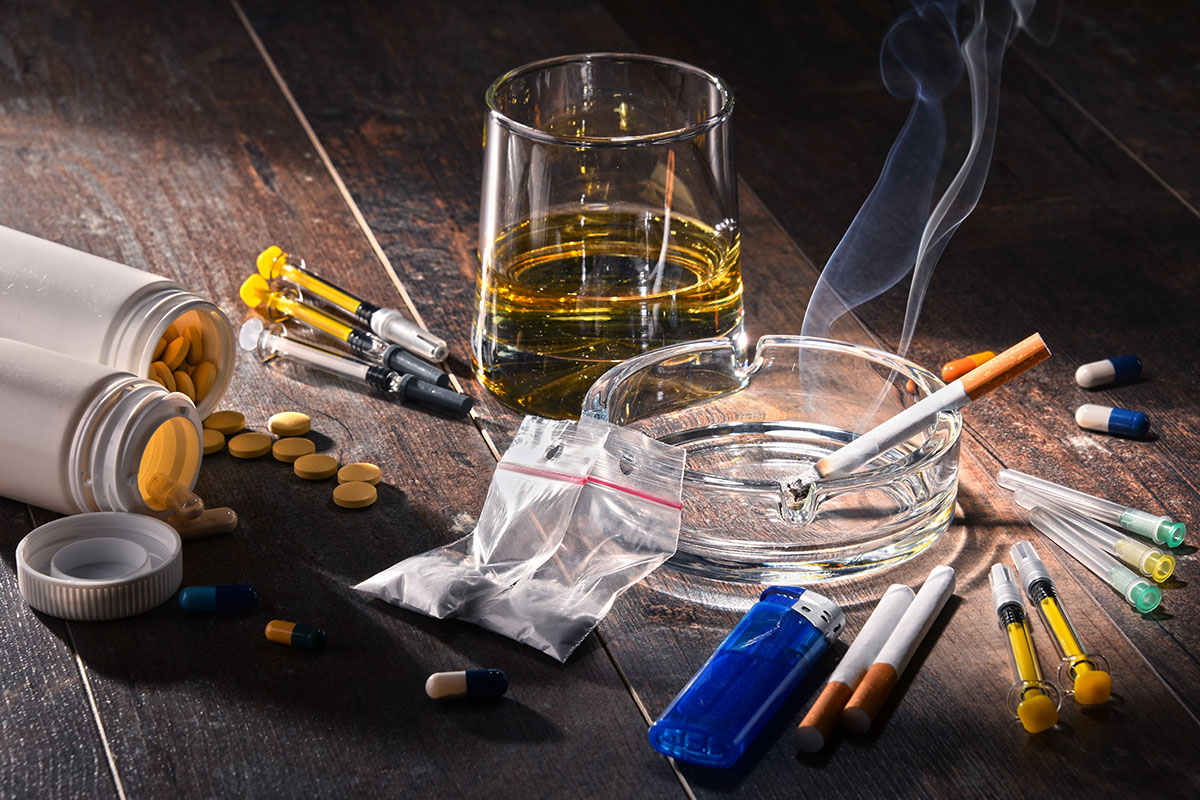 Substance Use Disorder (SUD) - Statistics
Over 1/3 of PEH have current alcohol or drug use 
National Institute on Drug Abuse – 40% of those with SUD also have a mental health condition (dual diagnosis)
Alcohol Use Disorder (AUD) – Alcohol Cessation
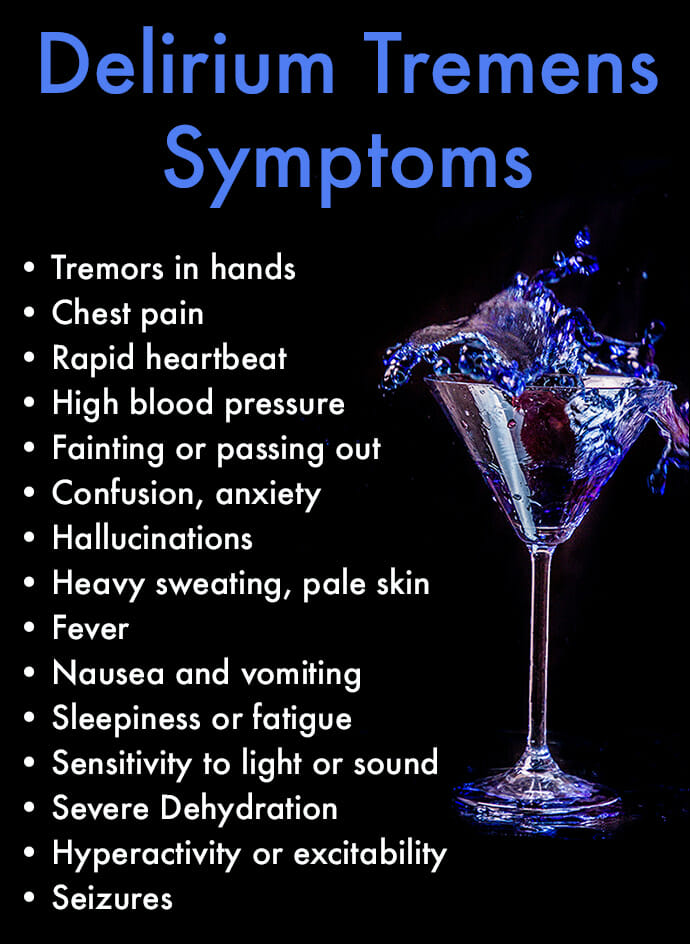 Withdrawal begins 10-12 hours after last drink
Delirium Tremens begin 24-48 hours 
Untreated DTs can result in seizures, aspiration pneumonia, delirium, and death
5-15% mortality rate if untreated
Requires in-patient treatment

Benzos – abrupt withdrawal is dangerous, similar treatment to avoid seizures and death
Substance Use Disorder - Heat
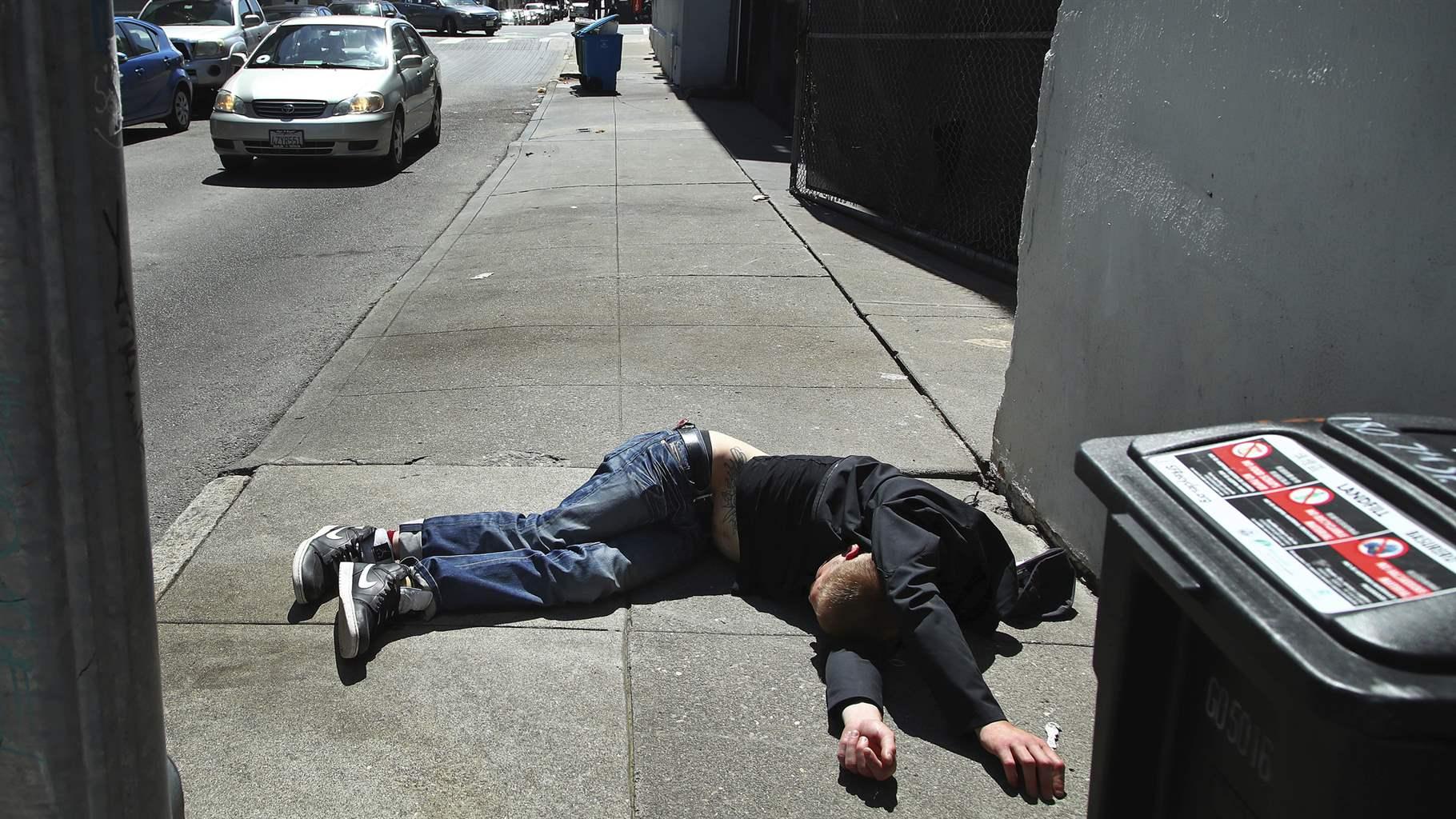 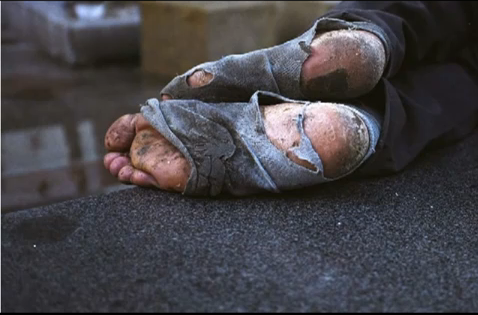 Substance Use Disorder (SUD) – Medical Concerns
Screening/testing:
HIV / Hep C screening (if injecting / sexual exposure)
Screening for other mental health conditions
Liver disease in those with significant alcohol use
Treatment:
Reduce barriers to care
Burns – wound care
Injectors – skin abscesses, wound care
In-patient rehab especially alcohol or benzo use
Preventative care:
Harm reduction – needles, PreP
Vaccines: Hep A, flu, COVID
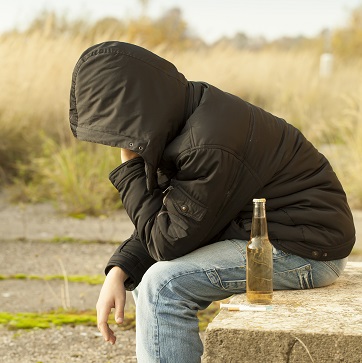 Immigrants - Statistics
Immigrants may not have childhood screening and vaccinations
Immigrants vs. refugees
May be unable to access resources due to immigration status
Often in dangerous conditions:
Work – no OSHA Exposure to chemicals, dangerous environments
Living – camps, housing conditions
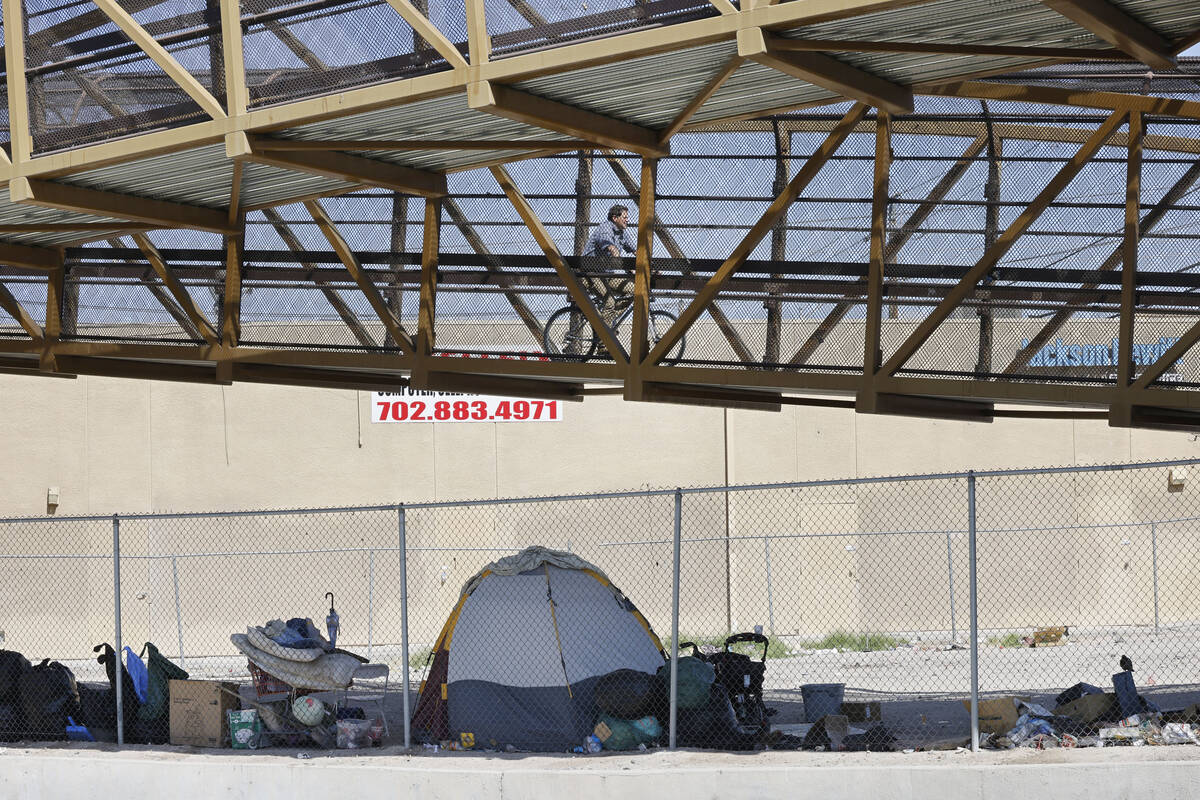 Immigrants – Medical Concerns
Tuberculosis – active vs. latent TB, 1:10 of latent become active
High in homeless populations
Even higher in immigrant populations from endemic countries




Hepatitis B – more likely to have CHB if from endemic countries
Central America, Asia, Africa, Middle East
Vertical transmission is common, and may not get vaccinated
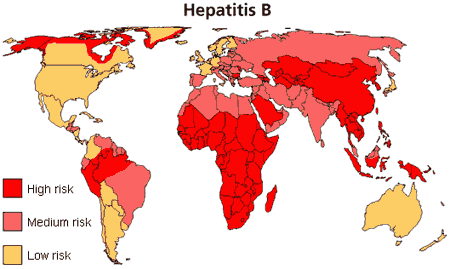 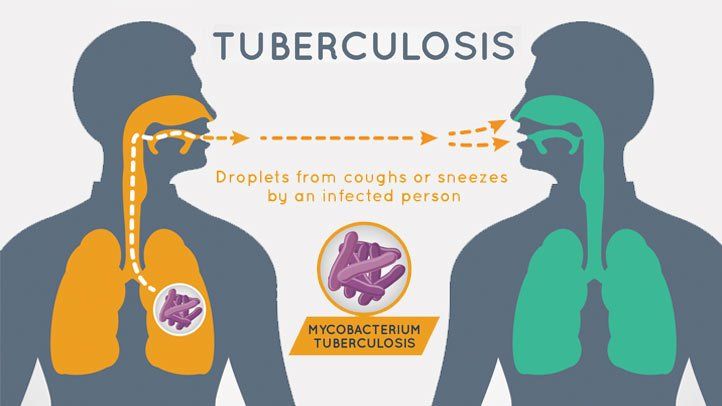 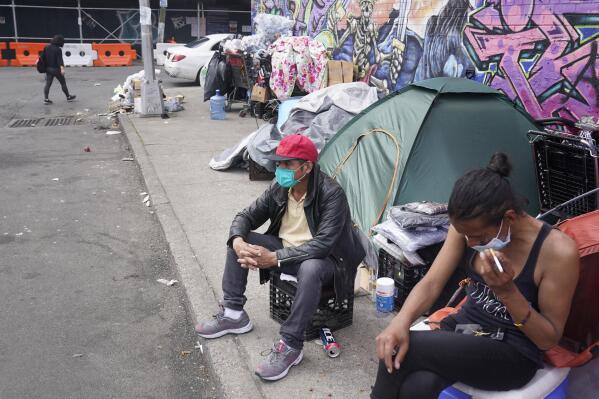 Immigrants – Medical Concerns
Screening/testing:
TB screening if available
Infectious disease
Treatment:
If uninsured, free resources to avoid hospitalization
In language assistance
Preventative care:
Vaccinations including Tetanus
Summary
Consider intersectionality in your approach to PEH
Medical care should be different in different populations
Trauma informed care is important in all populations
Bring medical care to where people are
Promote preventative care in vulnerable people
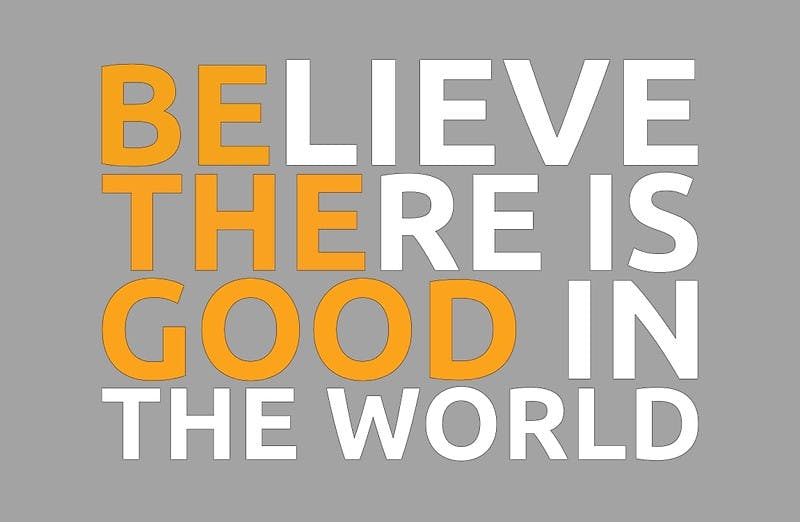 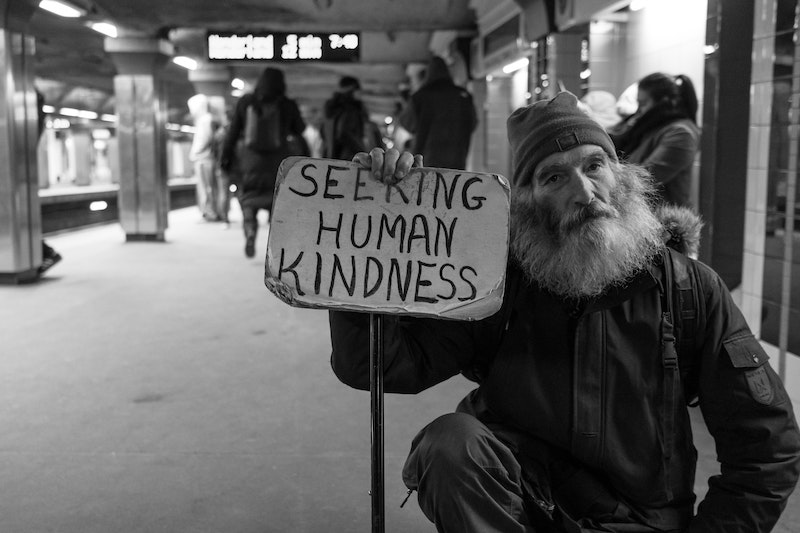 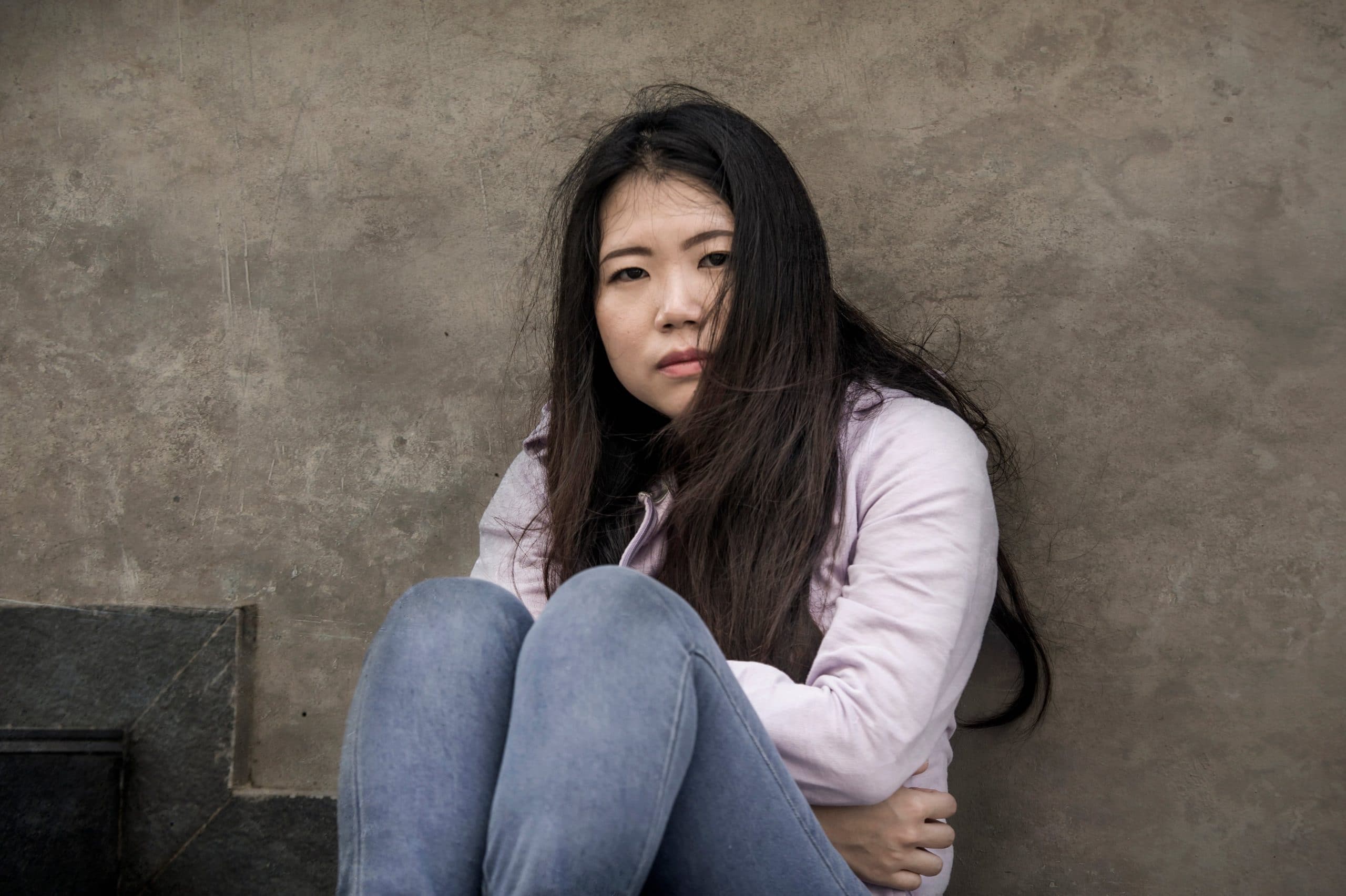 Case #1 – Woman in DV Shelter
25yo woman in with no PMH complains of GERD symptoms and insomnia.  What medical considerations are there?
Screening:
Treatment:
Prevention:
Case #1 – Woman in DV Shelter
25yo woman in with no PMH complains of GERD symptoms and insomnia.  What medical considerations are there?
Screening:
Screen for depression, anxiety, PTSD
Screen for trafficking
Offer STI 
Treatment:
GERD – avoid triggers, medications
Insomnia – sleep hygiene, treat the underlying condition
Prevention:
Offer PreP and birth control
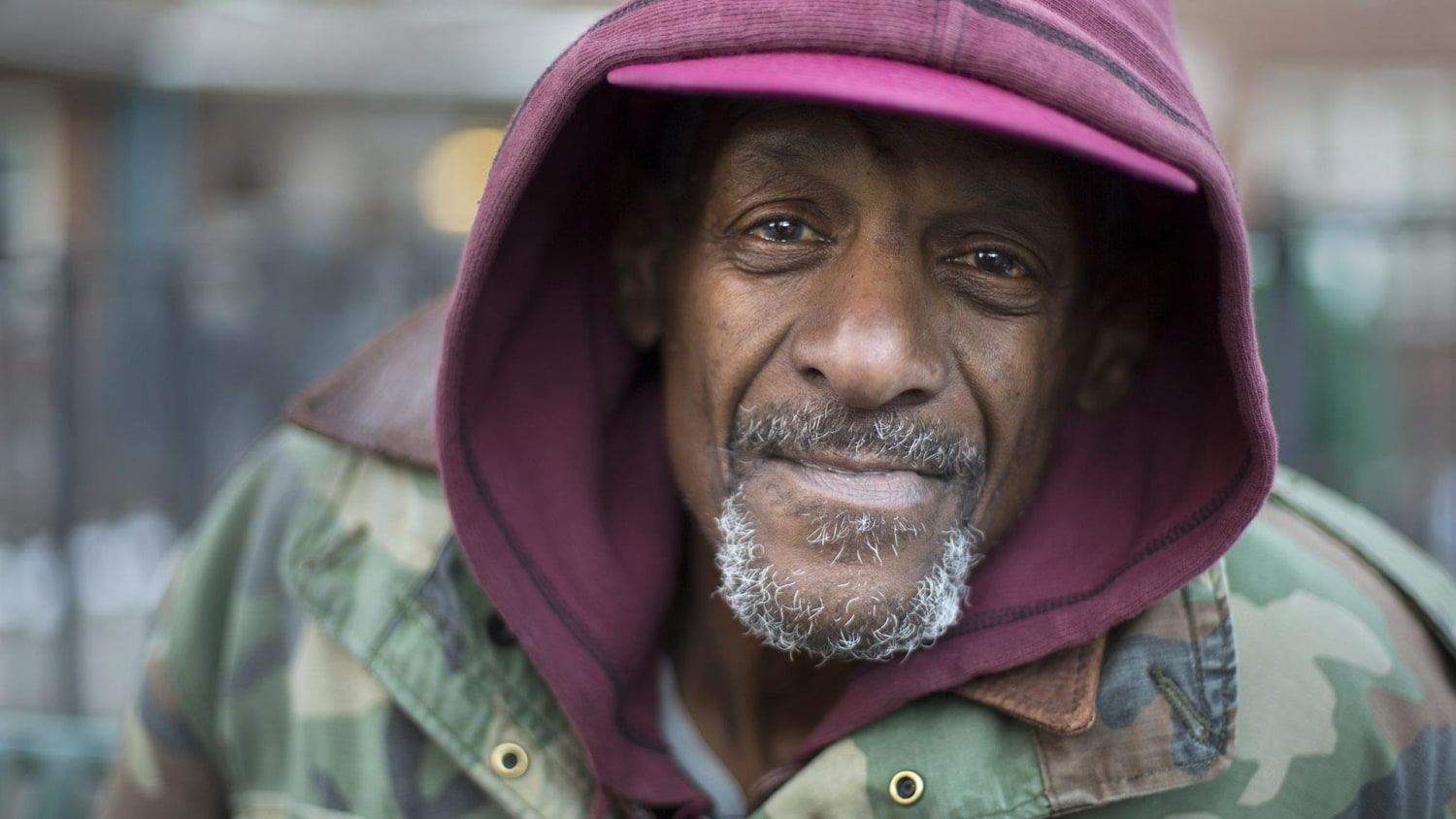 Case #2 – Senior Unsheltered
66yo man with PMH DM, HTN presents today for “screening”.  Blood pressure 178/90 “that’s normal for me” and BG 367 “I just drank a Gatorade). What medical considerations are there?
Screening:
Treatment:
Prevention:
Case #2 – Senior Unsheltered
66yo man with PMH DM, HTN presents today for “screening”.  Blood pressure 178/90 “that’s normal for me” and BG 367 “I just drank a Gatorade). What medical considerations are there?
Screening:
Ask about vision, check feet, ask about chest pain / SOB
Treatment:
BP and BG are elevated, discuss treatment goals, offer to adjust meds
Refer to easily accessible medical clinic for labs
Prevention:
Discuss diet (avoid juice, soda, Gatorade) 
Offer vaccines (COVID, high dose flu, pneumonia, shingles, etc.)
Harm reduction (tobacco cessation, good shoes/socks)
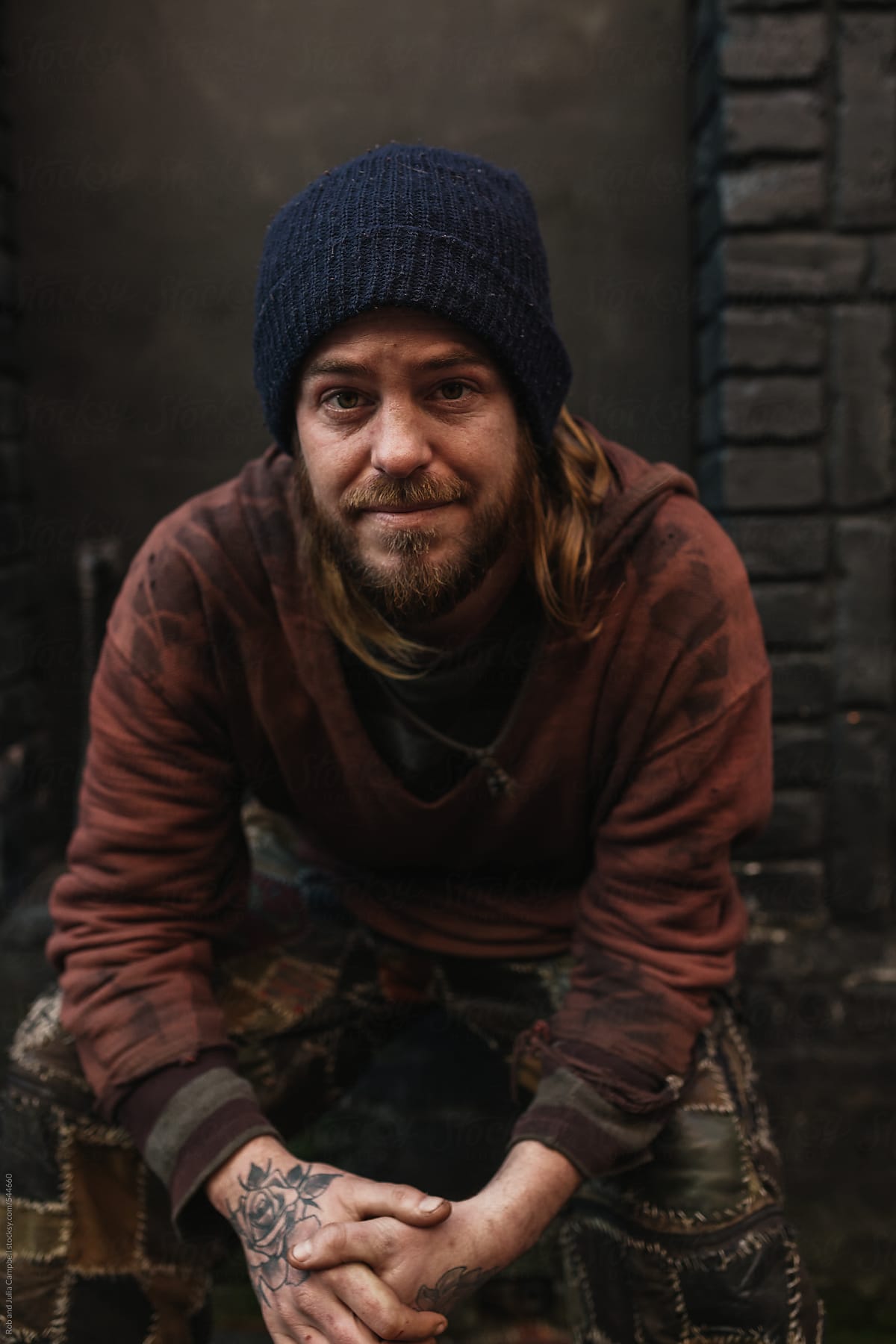 Case #3 - SUD / SMI
35yo man sleeping at The Courtyard (unsheltered) has sores on his calf.  He admits to smoking “sherm sticks” in order to avoid hearing the voices. What medical considerations are there?
Screening:
Treatment:
Prevention:
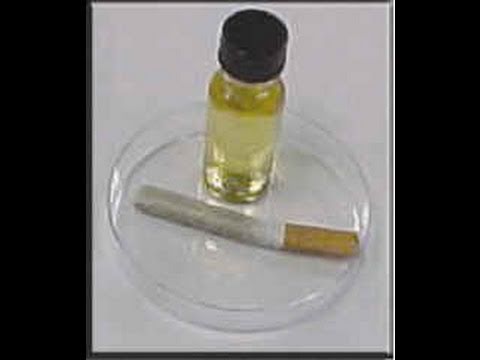 Case #3 - SUD / SMI
35yo man sleeping at The Courtyard (unsheltered) has sores on his calf.  He admits to smoking “sherm sticks” in order to avoid hearing the voices. What medical considerations are there?
Screening:
Voices – could be SMI or result of substances
Screen for SI / HI
Ask about sores – rest of body, IVDU?
Treatment:
Assess readiness for help
Prevention:
Very likely to experience a crisis without desire to get better and a medical mental health home
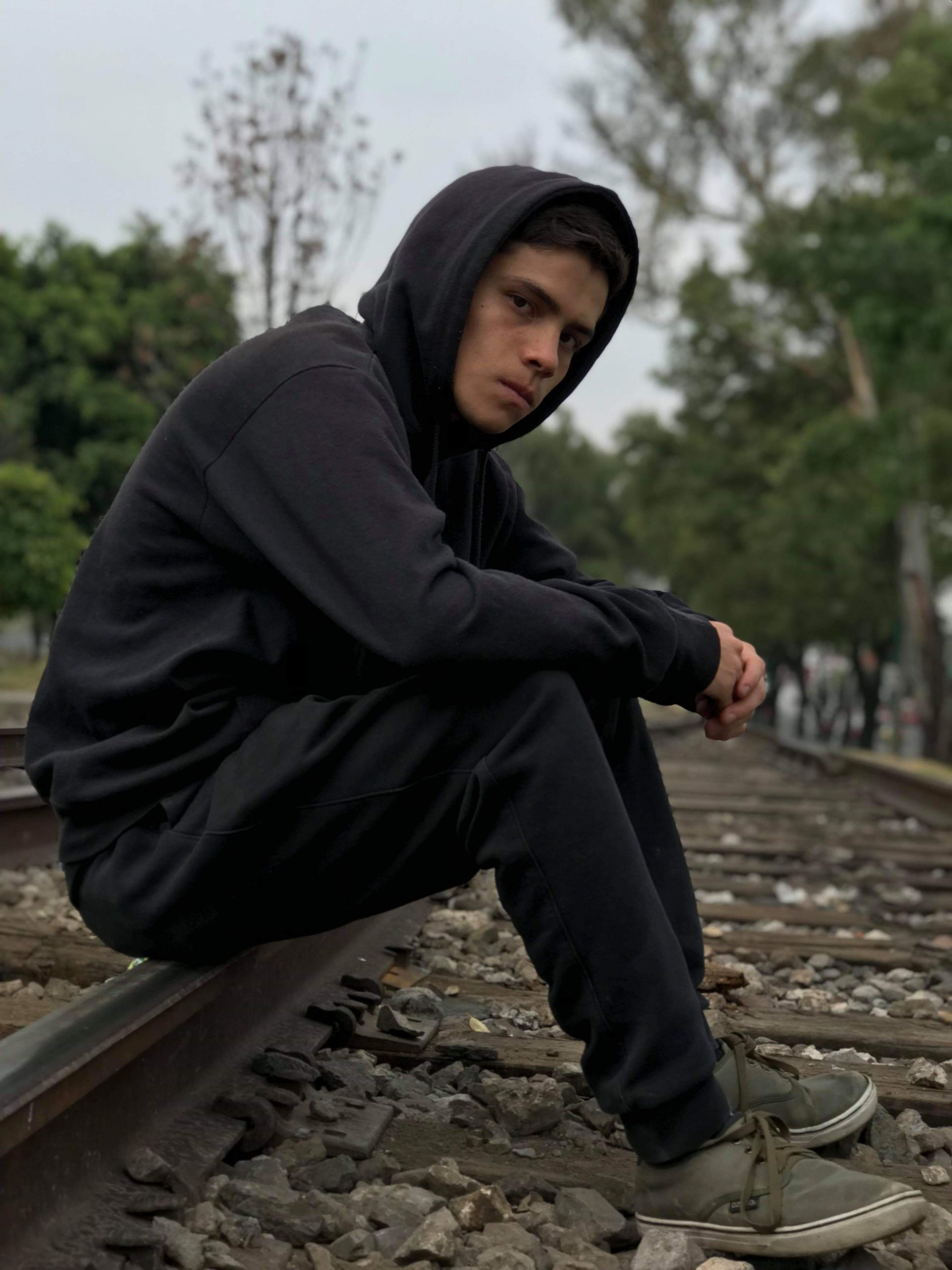 Case #4 – Immigrant from Columbia
35yo male, undocumented immigrant from Columbia x 2 months, experiencing homelessness.  Was being treated in Columbia for HIV. What medical considerations are there?
Screening:
Treatment:
Prevention:
Case #4 – Immigrant from Columbia
35yo male, undocumented immigrant from Columbia x 2 months, experiencing homelessness.  Was being treated in Columbia for HIV. What medical considerations are there?
Screening:
In-language counseling
Offer screening for other STIs / Hep B/C / TB
Depression / SI 
Treatment:
Refer directly to a treatment center, then and there
Prevention:
PreP, risk reduction
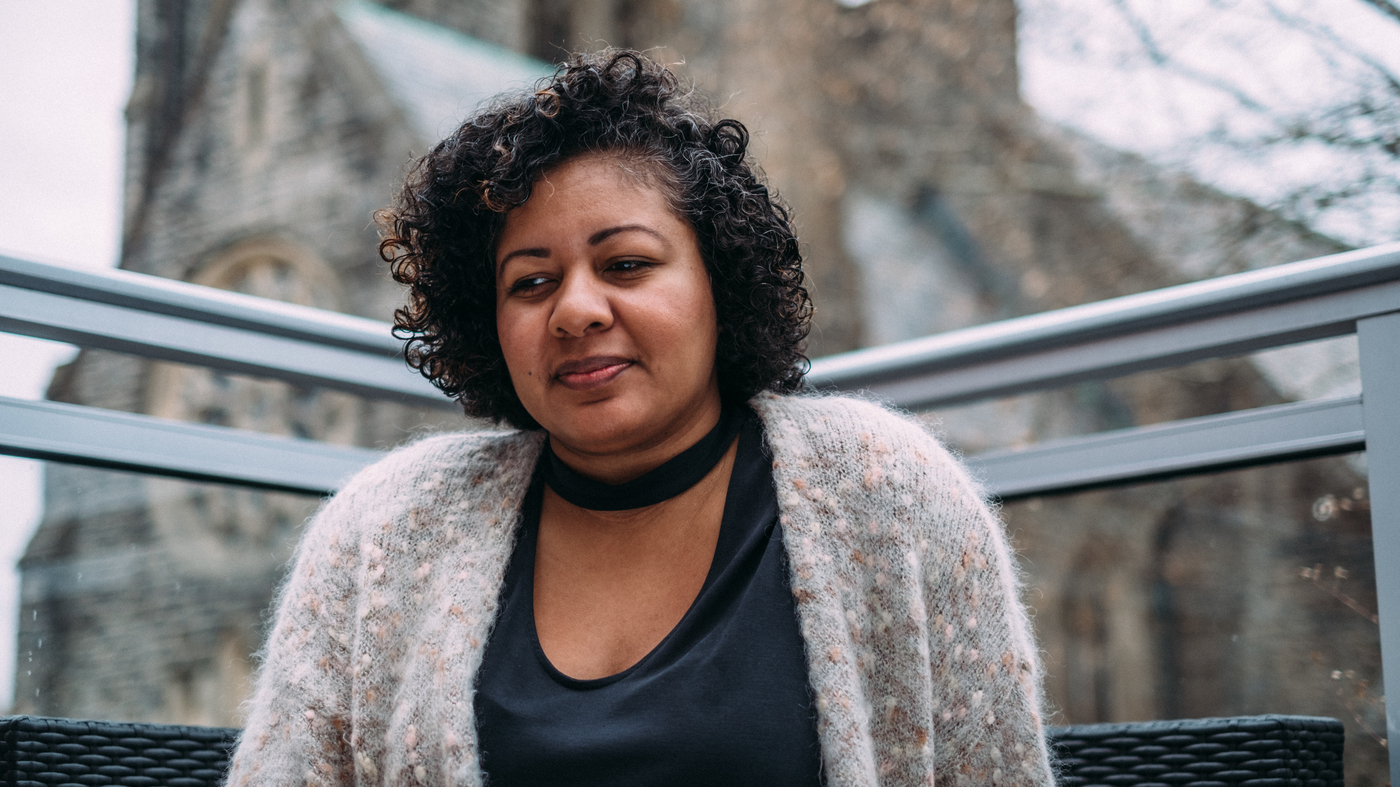 Case #5 – Woman with SOB
30yo woman with history of multiple food allergies presents in The Courtyard with significant SOB.  Leaning forward, appears distressed, spitting out saliva on the pavement, appears to be in distress. What medical considerations are there?
Screening:
Treatment:
Prevention:
Case #5 – Woman with SOB
30yo AA woman with history of multiple food allergies presents in The Courtyard with significant SOB.  Leaning forward, appears distressed, spitting out saliva on the pavement, appears to be in distress. What medical considerations are there?
Screening:
Read the room – this isn’t the time and place
Treatment:
Urgently needs medical intervention
Prevention:
Don’t leave the hospital without an Epi pen script
Contact Information
Rebecca Edgeworth, MD
redgewor@touro.edu

Mayra Gonzalez, CHW
mgonzale34@touro.edu

Touro University Nevada
https://tun.touro.edu/
References
https://endhomelessness.org/homelessness-in-america/homelessness-statistics/state-of-homelessness/
https://www.americashealthrankings.org/explore/measures/PCP_NPPES
https://endhomelessness.org/blog/recognizing-women-experiencing-homelessness-a-womens-history-month-spotlight-on-downtown-womens-center/
https://www.ncbi.nlm.nih.gov/pmc/articles/PMC4833089/
Adverse Childhood Experiences (ACEs) | VitalSigns | CDC